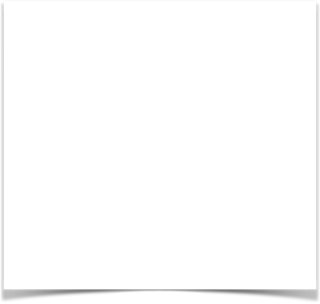 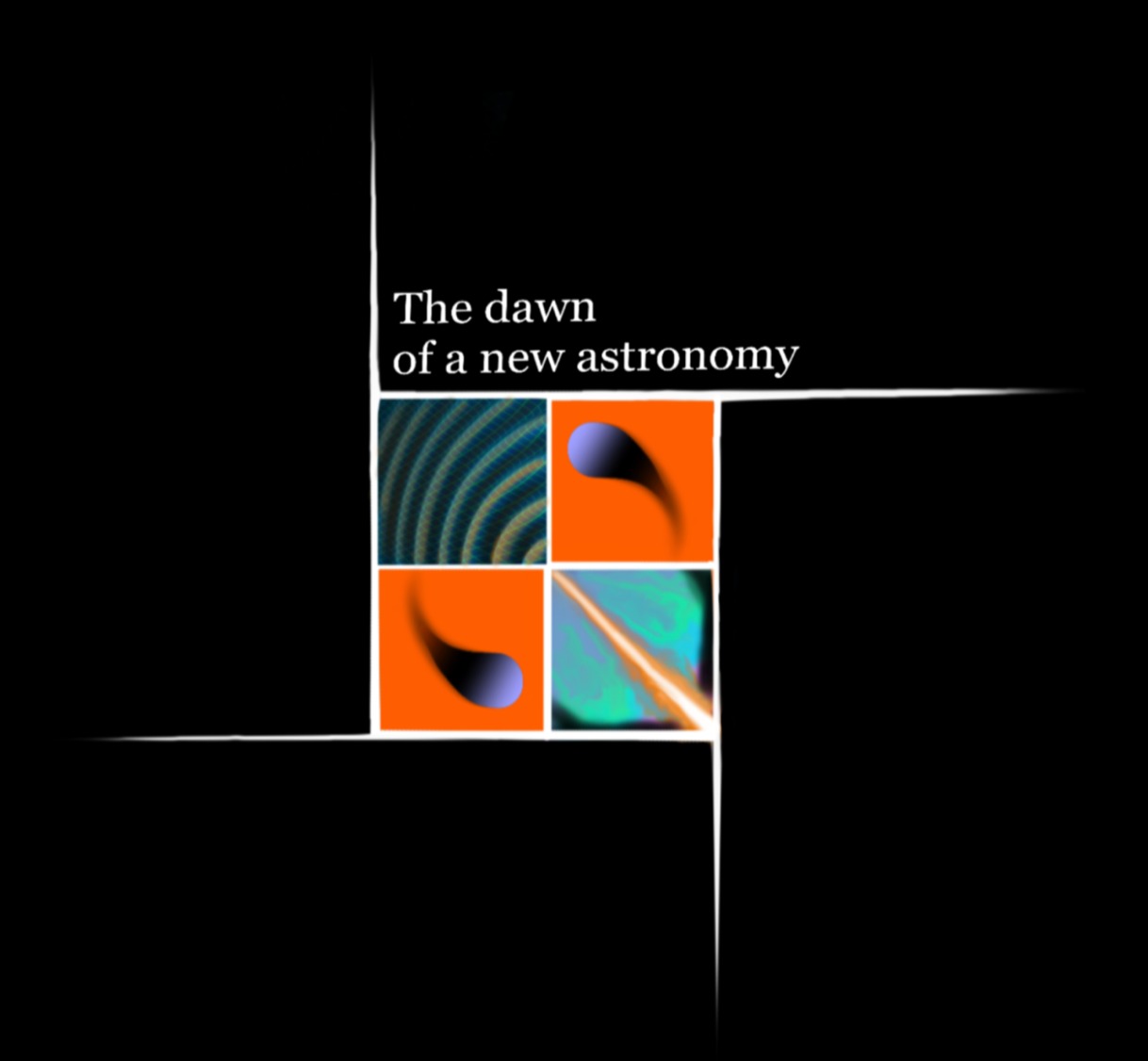 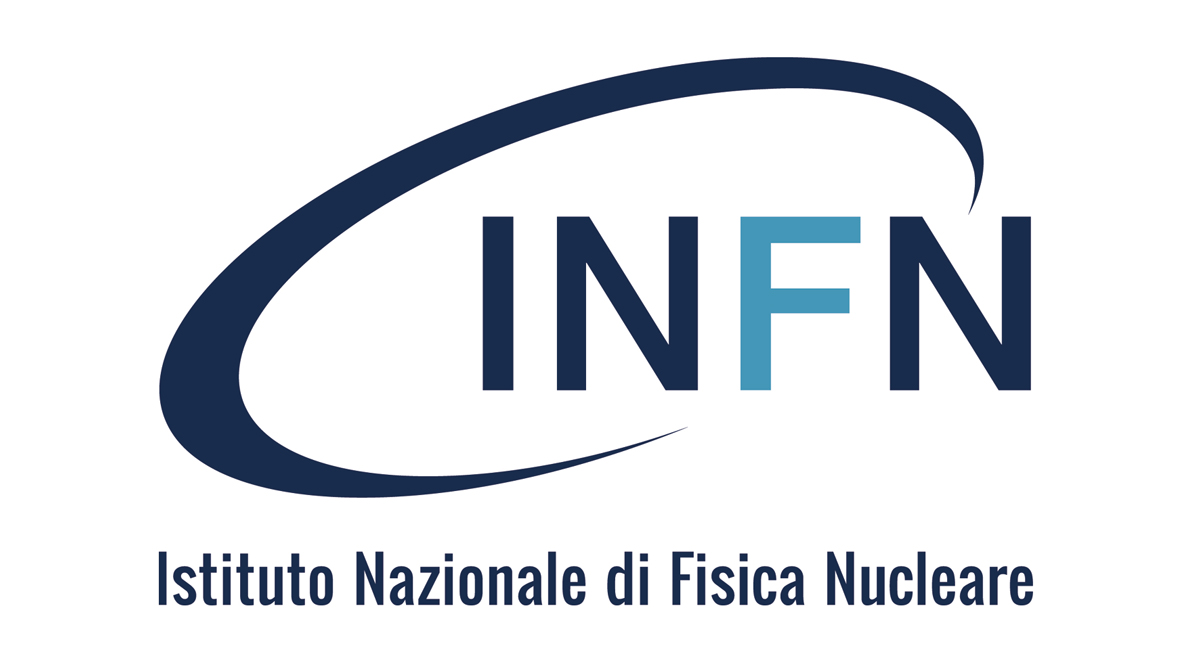 High energy follow-up of exceptionally luminous Gamma-ray bursts
3rd year PhD report
Alessio Mei
Astroparticle Physics PhD student
Supervisors:
 G. Oganesyan, M. Branchesi, B. Banerjee
Alessio Mei
Credits: S. Ronchini
Alessio Mei
3rd year report
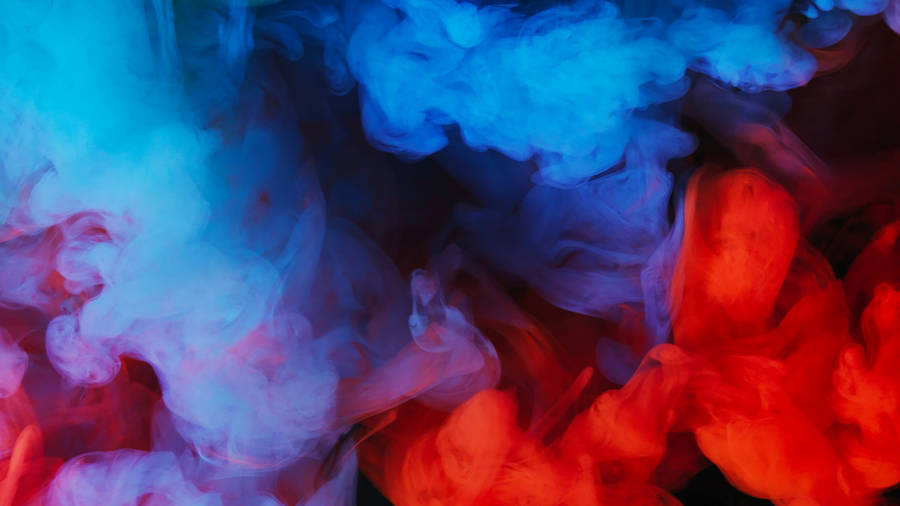 The main protagonist of (also) this research year
Large Area Telescope
Particle tracker measures  direction, calorimeter measures  and image the shower
Large sky coverage ()
Poor angular resolution (PSF ~ 1 deg @ 1GeV)
 Sensitive in the high energy range (30 MeV - 300 GeV)
Gamma-ray Burst Monitor
12 NaI detectors (8-900 keV) and 2 BGO detectors (300 keV - 40 MeV)
Good energy and temporal resolution (up to 64 ms)
Provides triggers for GRB prompt emission
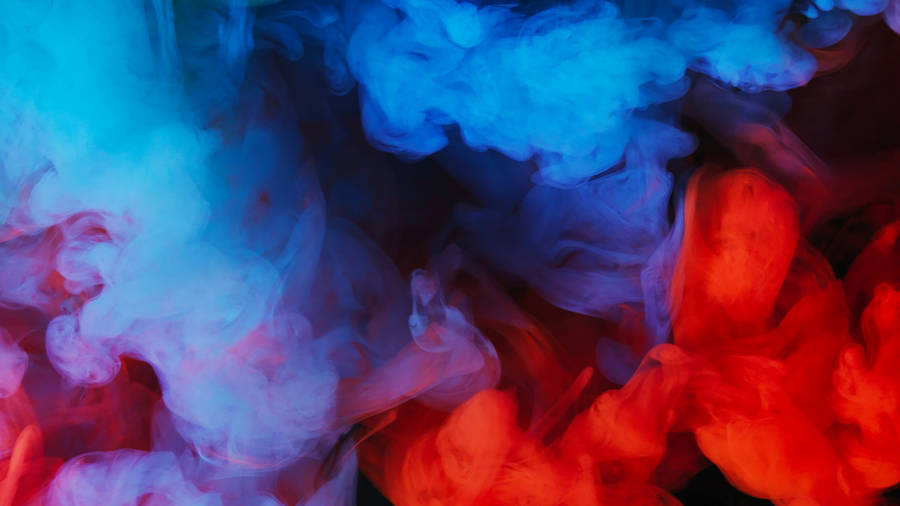 GBM data analysis
GBM
I developed a python-based tool able to analyse GBM data and produce light curves and (time-resolved) spectra
It is based on the GTBURST pipelines 
In combination with XSPEC, it can provide also (time-resolved) spectral analysis
It can now handle an automatic analysis of large samples of sources in the Fermi/GBM catalog.
Applied to:
Analysing the BOAT GRB
Testing physical models on the GRB prompt spectra at high energies (with Samanta) 
Unveiling the GRB progenitor origin 
Testing empirical correlations of GRBs with measured redshift 
Studying the soft extended emission in GRB prompt emissions
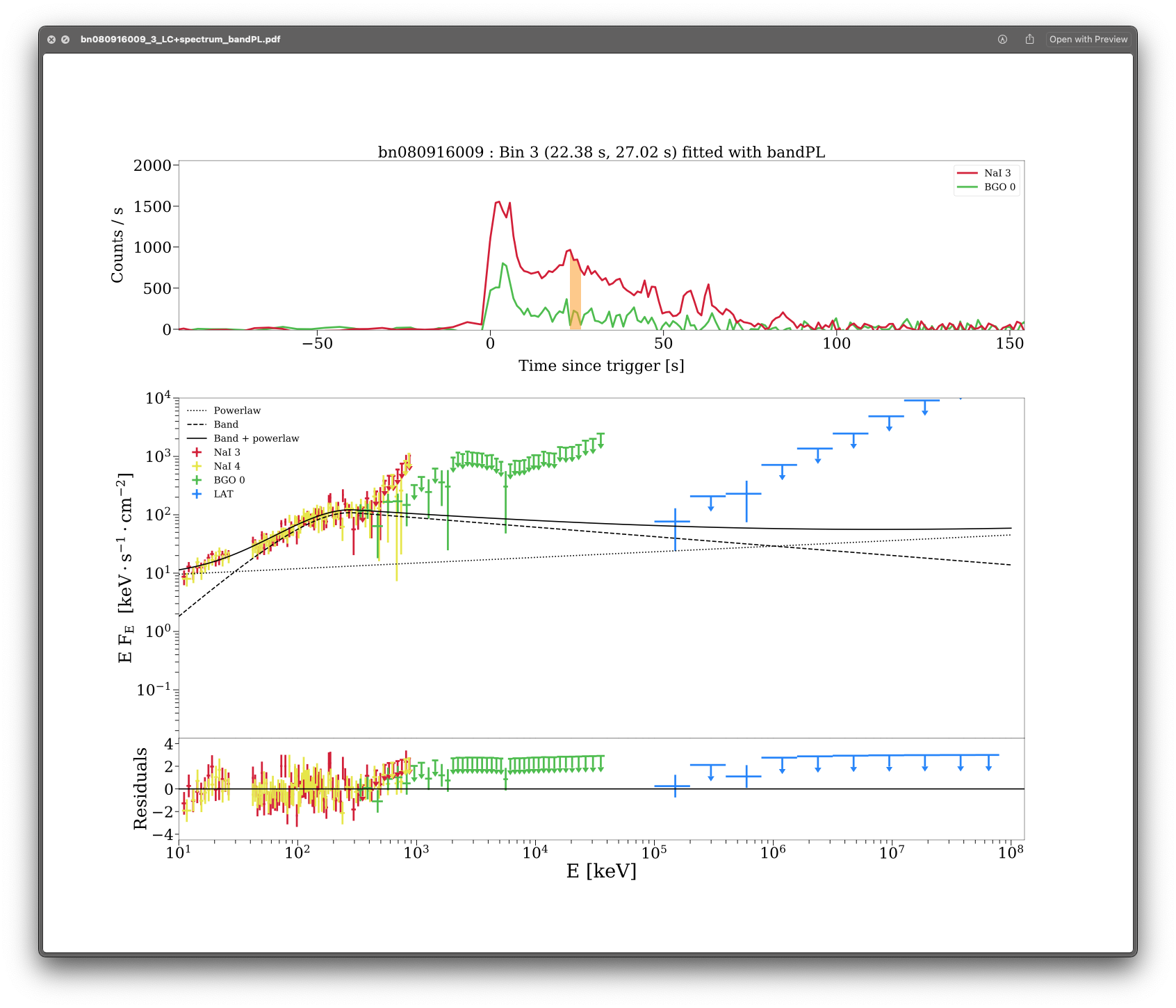 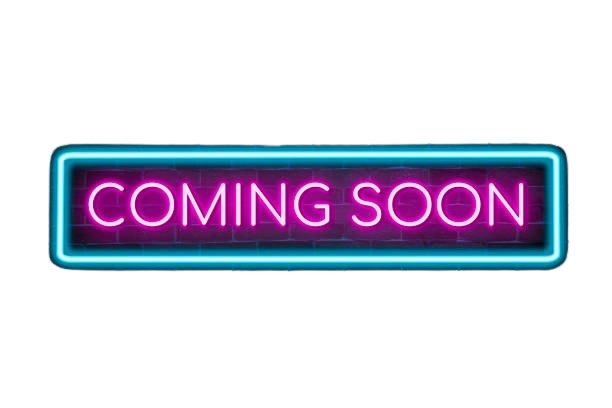 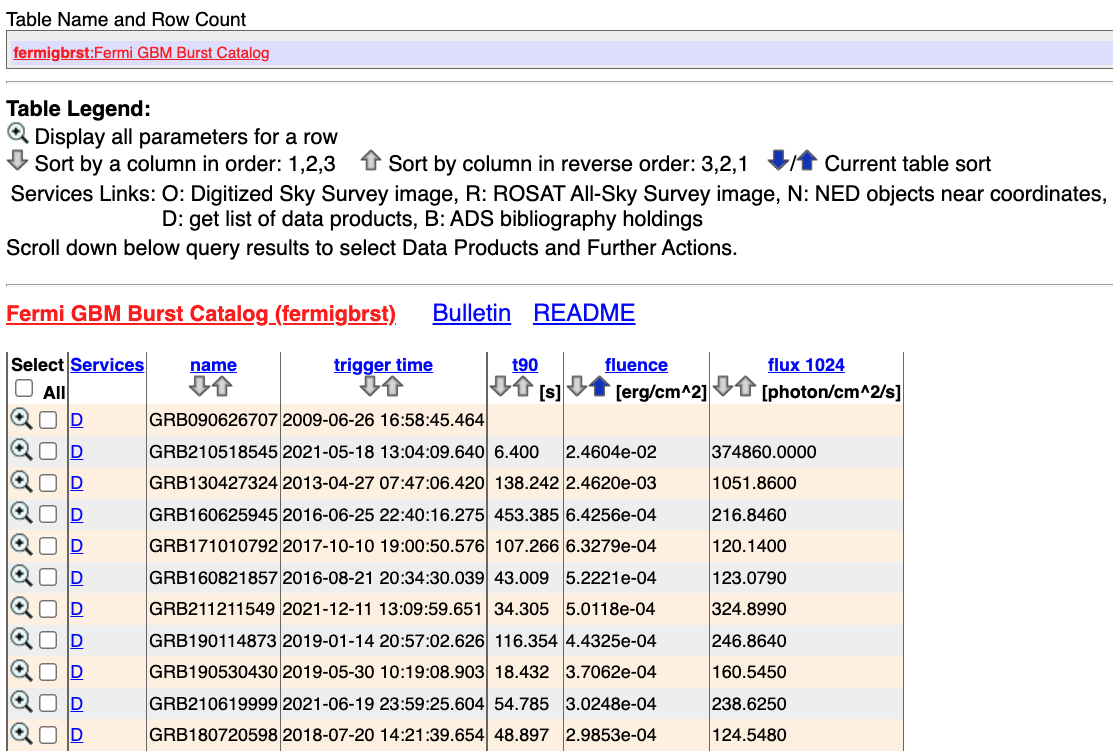 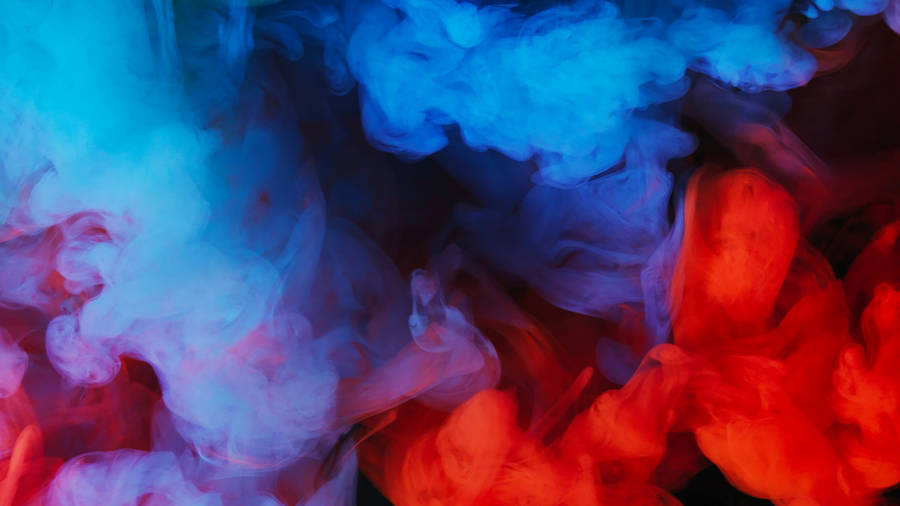 https://heasarc.gsfc.nasa.gov/W3Browse/fermi/fermigbrst.html
2021: a year of bright GRBs!
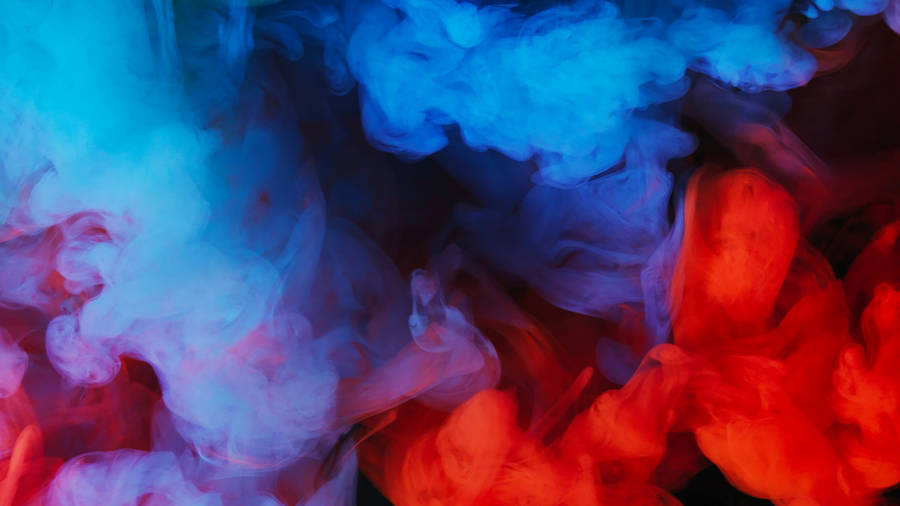 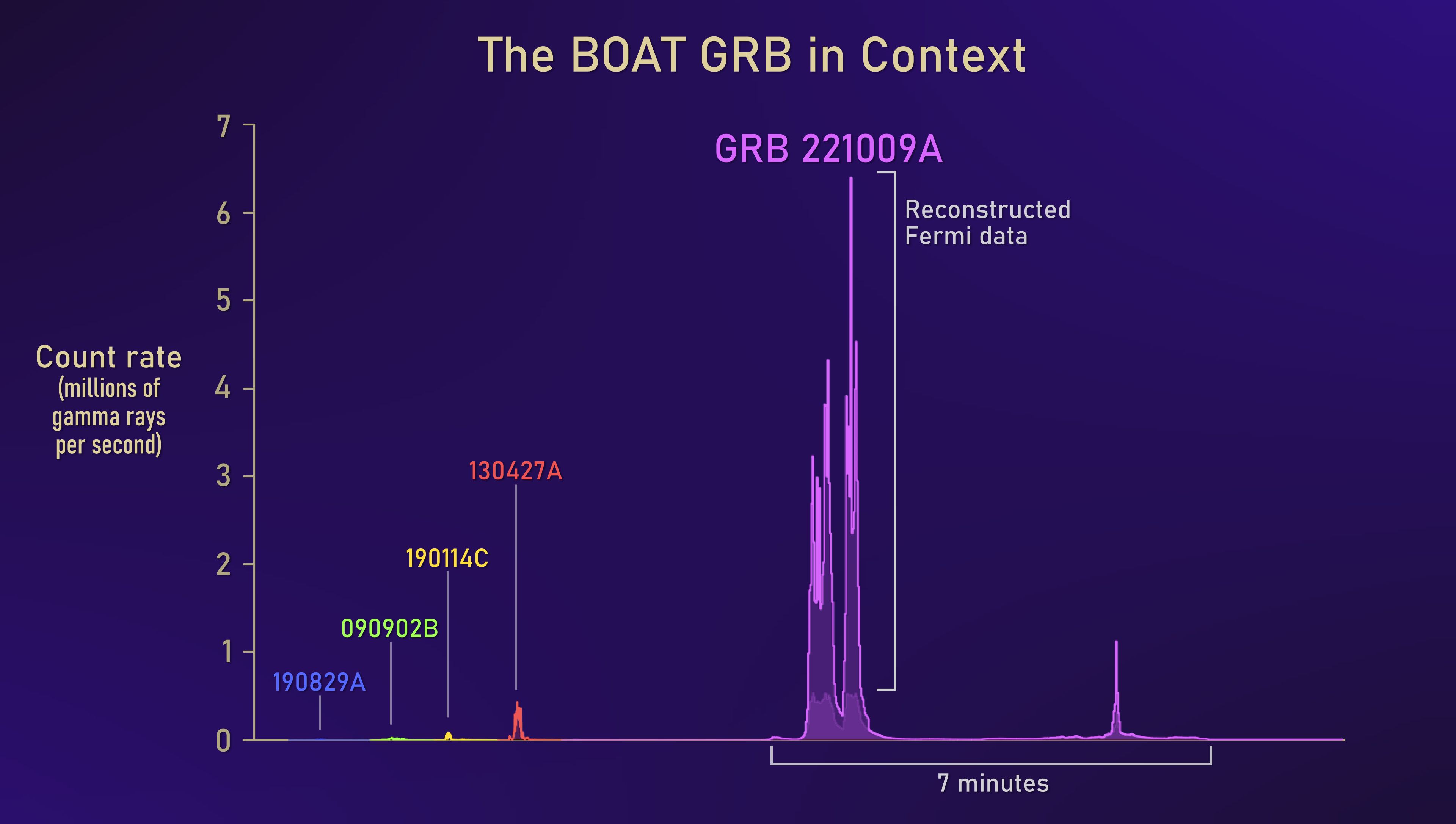 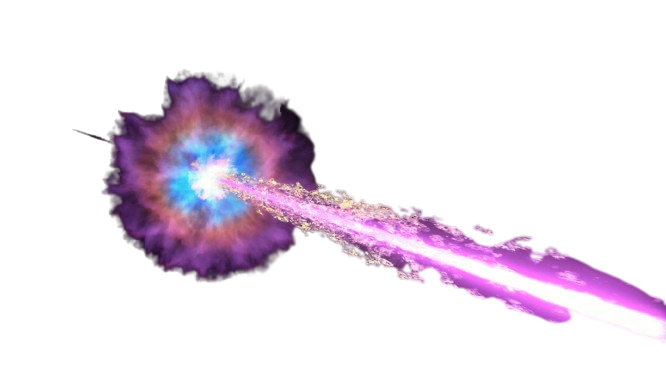 2022: the year of the brightest GRB!
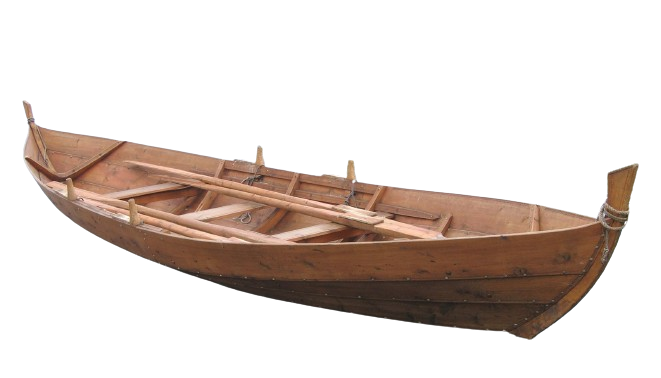 B.O.A.T.
Credit: NASA's Goddard Space Flight Center and Adam Goldstein (USRA)
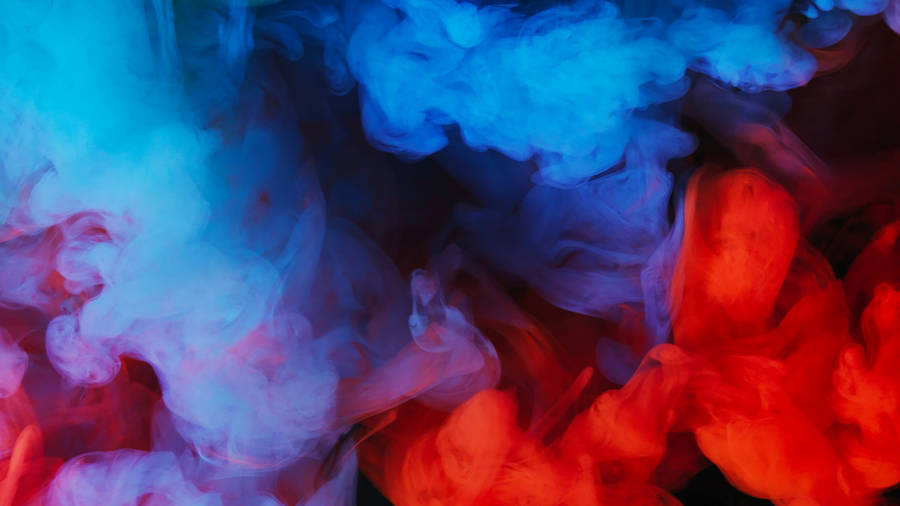 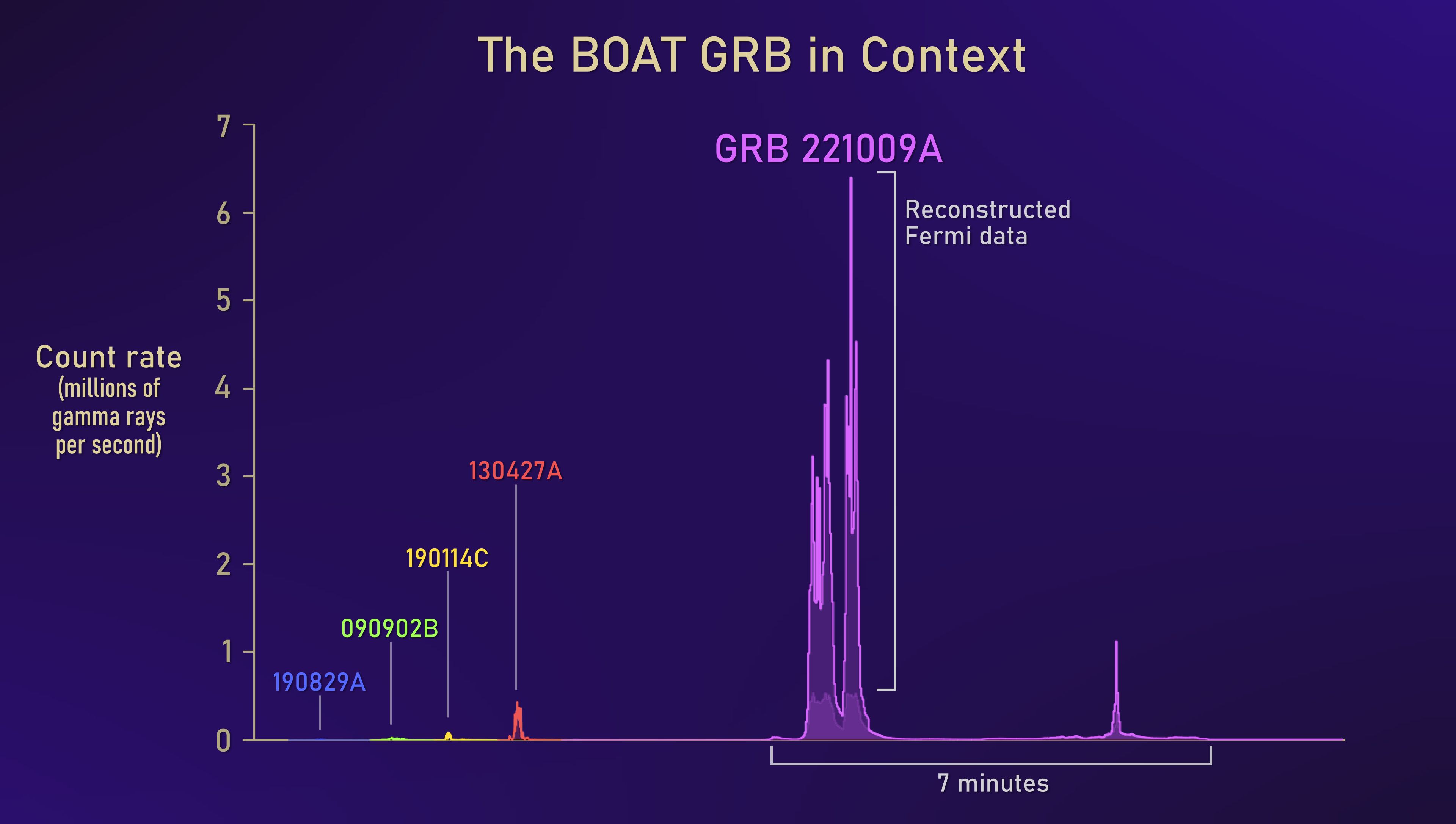 230307A
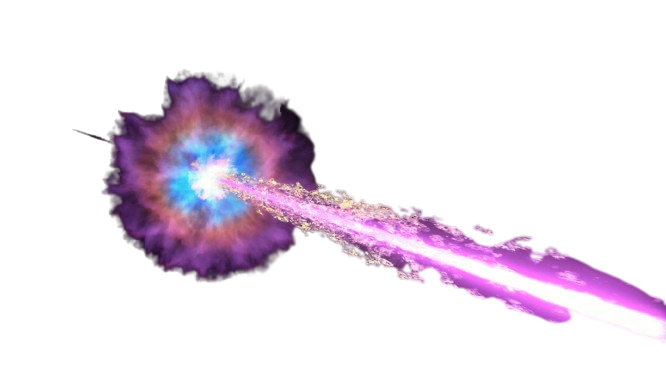 2022: the year of the brightest GRB!
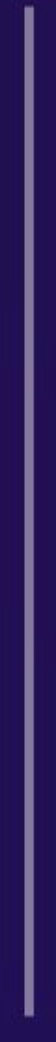 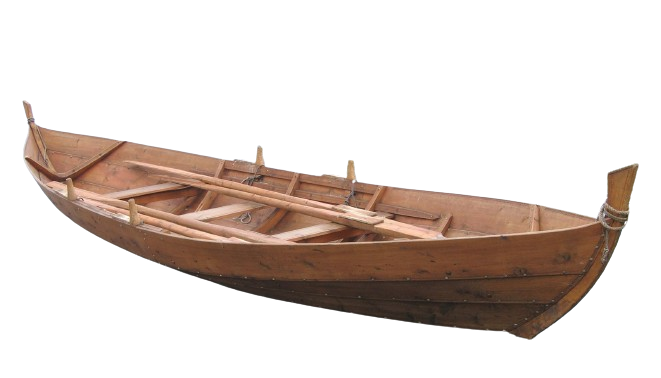 B.O.A.T.
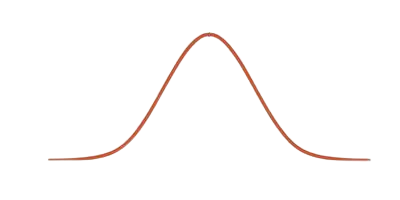 Credit: NASA's Goddard Space Flight Center and Adam Goldstein (USRA)
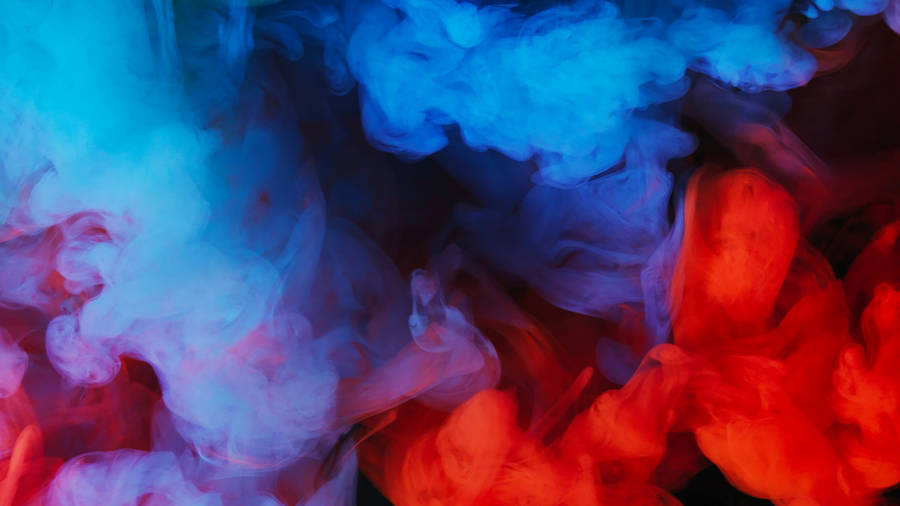 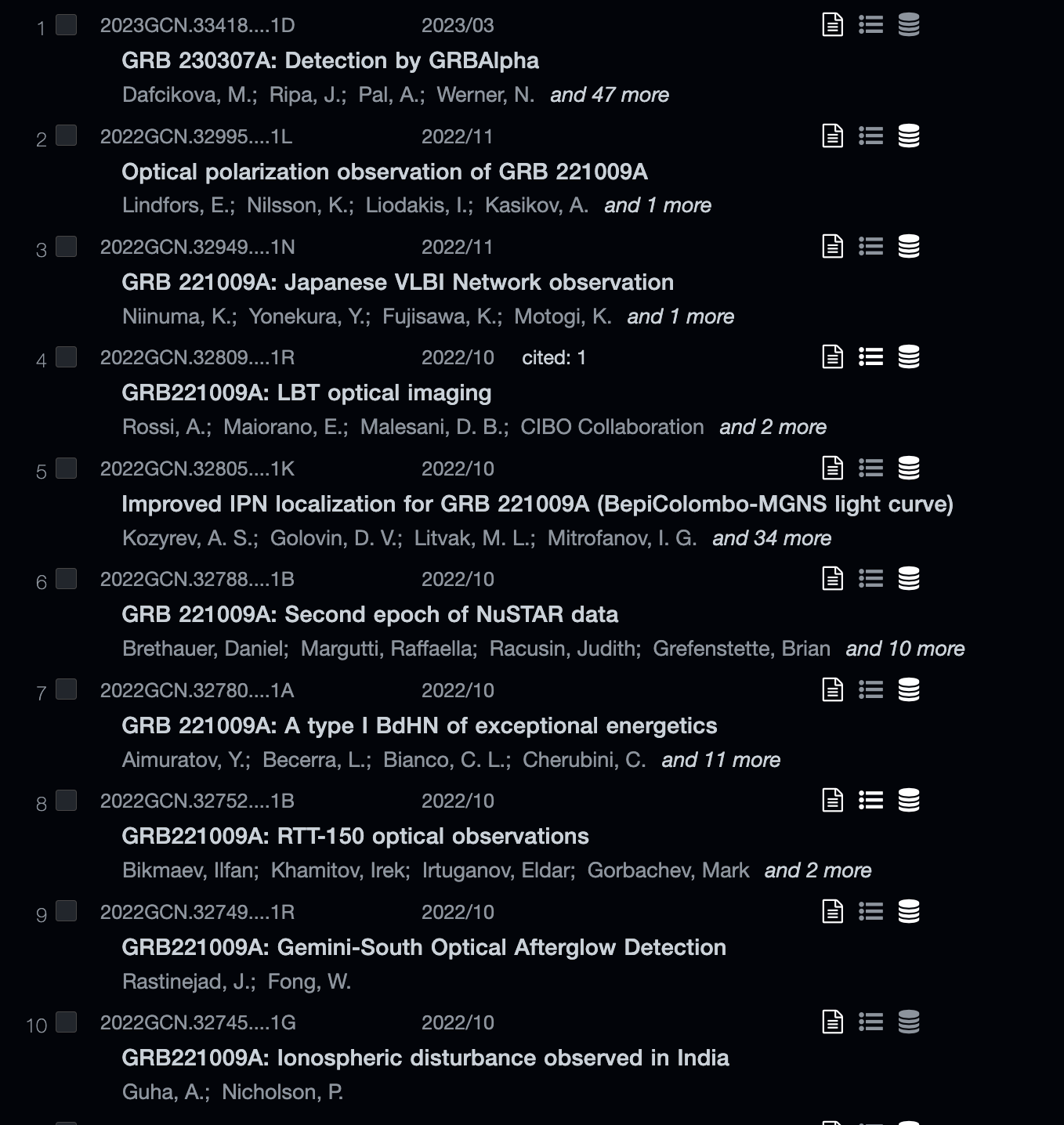 The BOAT: some milestones
On Oct 9, 2022 the BOAT triggered Fermi/GBM and Swift/BAT.
An unprecedented follow-up campaign started: BOAT triggered everything!
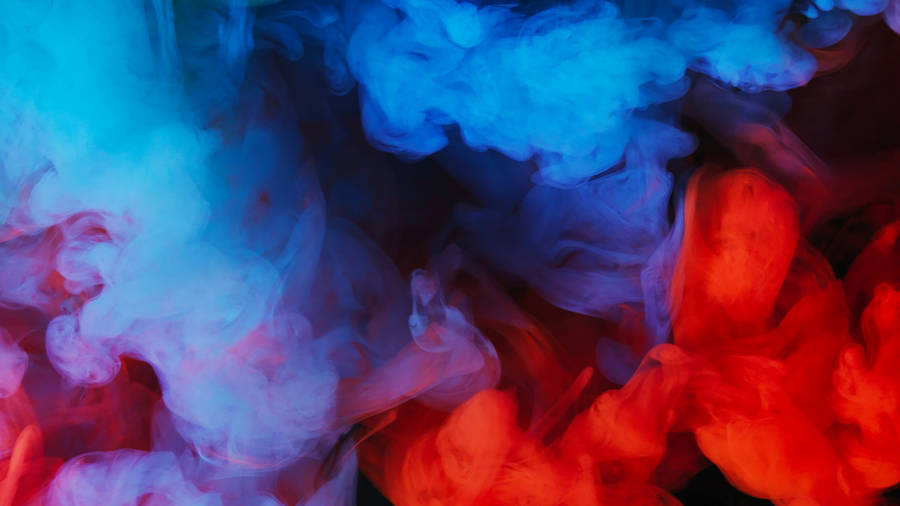 The BOAT: some milestones
IceCube & KM3Net did not find any evidence of high energy neutrinos coming from this source.
LHAASO observed several >100 GeV photons and one 13 TeV photon after ~200s from the burst trigger
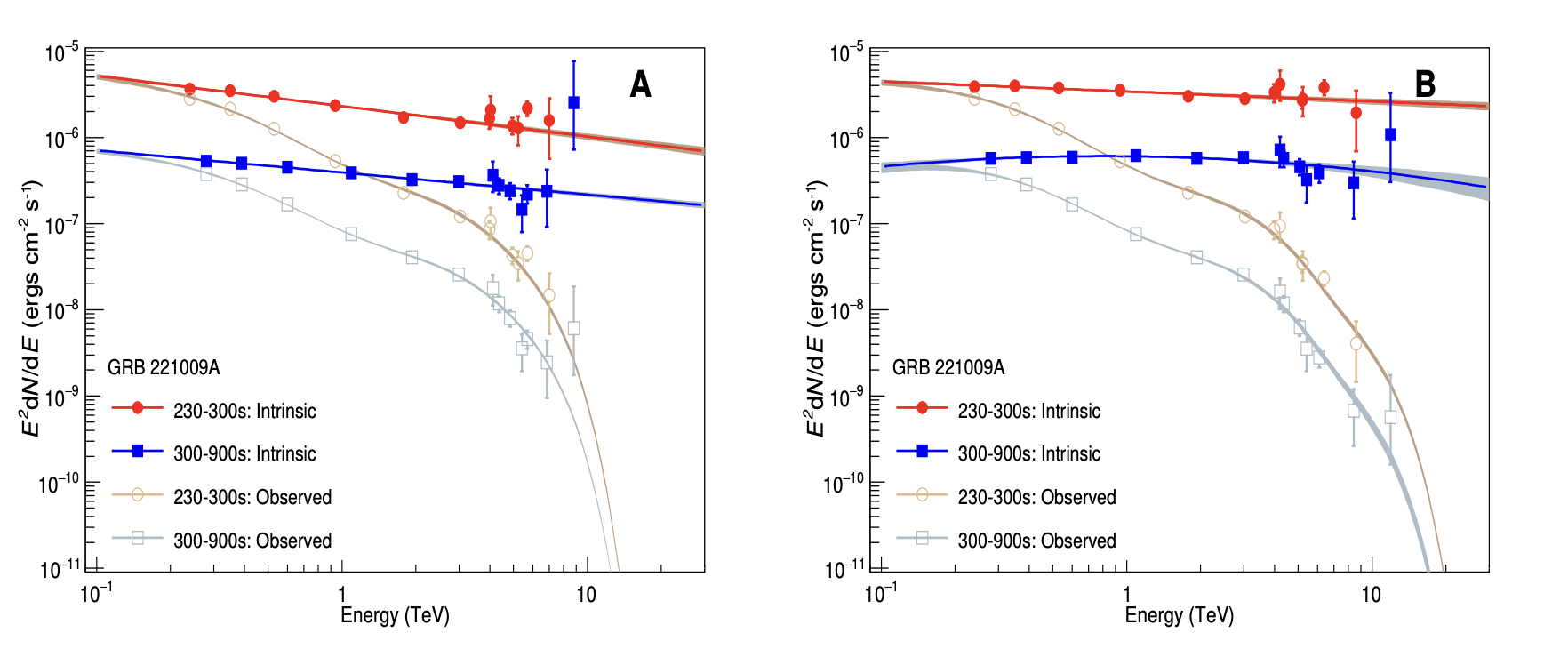 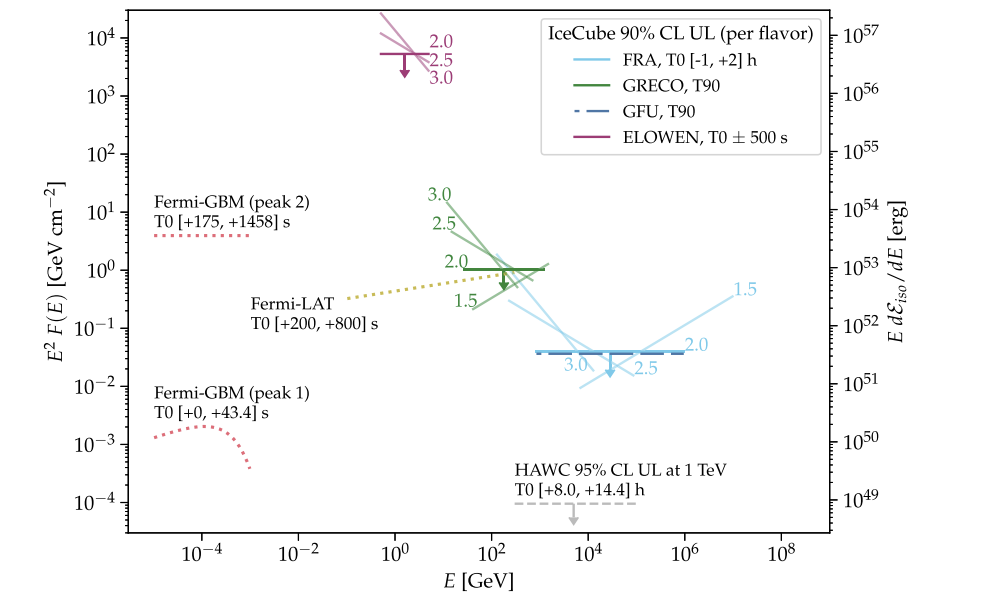 XMM-Newton observed expanding X-ray rings generated by scattering in Galactic dust clouds
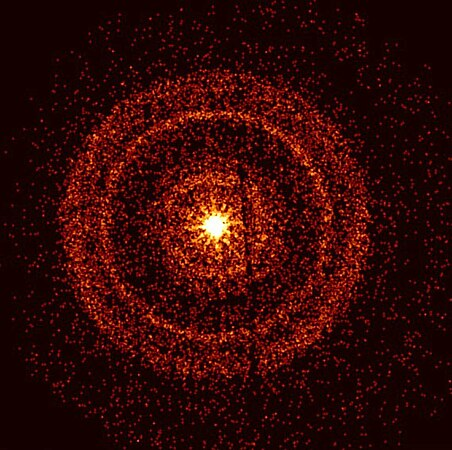 IceCube Collab. 2023
LHAASO Collab. 2023
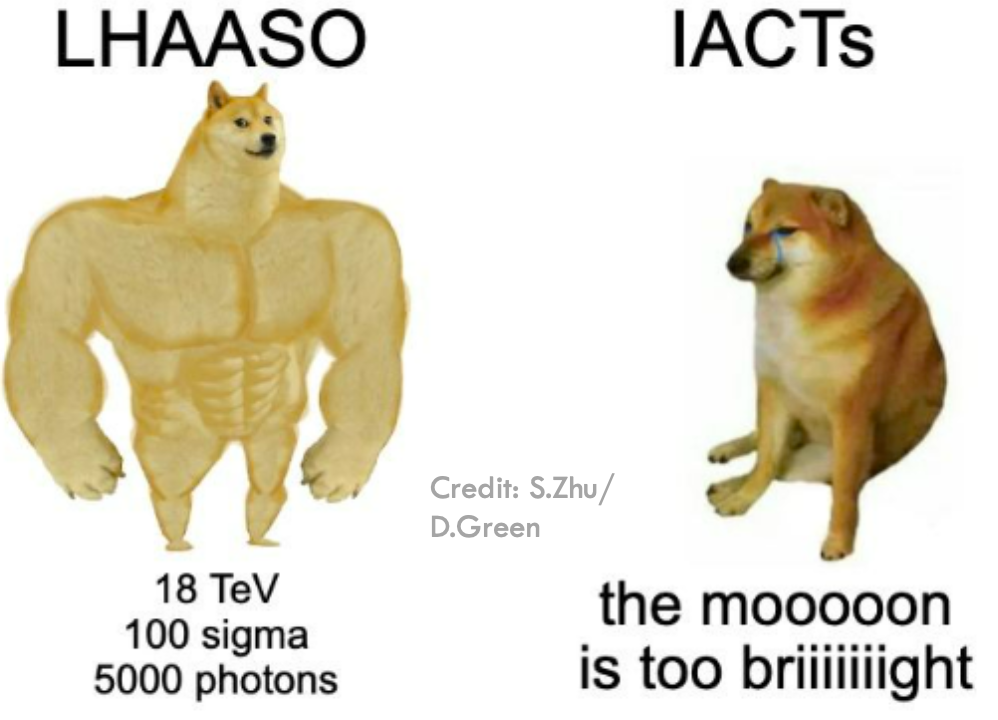 Tiengo et al. 2023
Ravasio M.E., Salafia O.S., Oganesyan G., Mei A. et al. 2023, under review Science
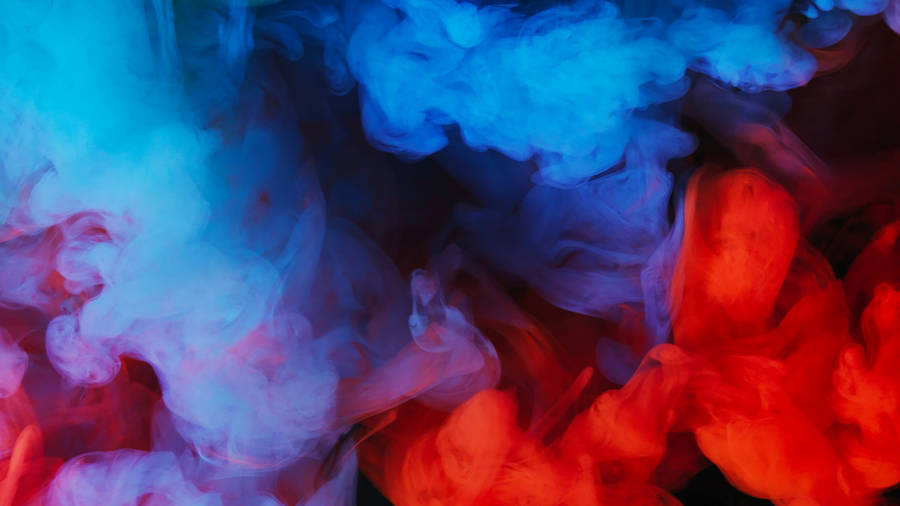 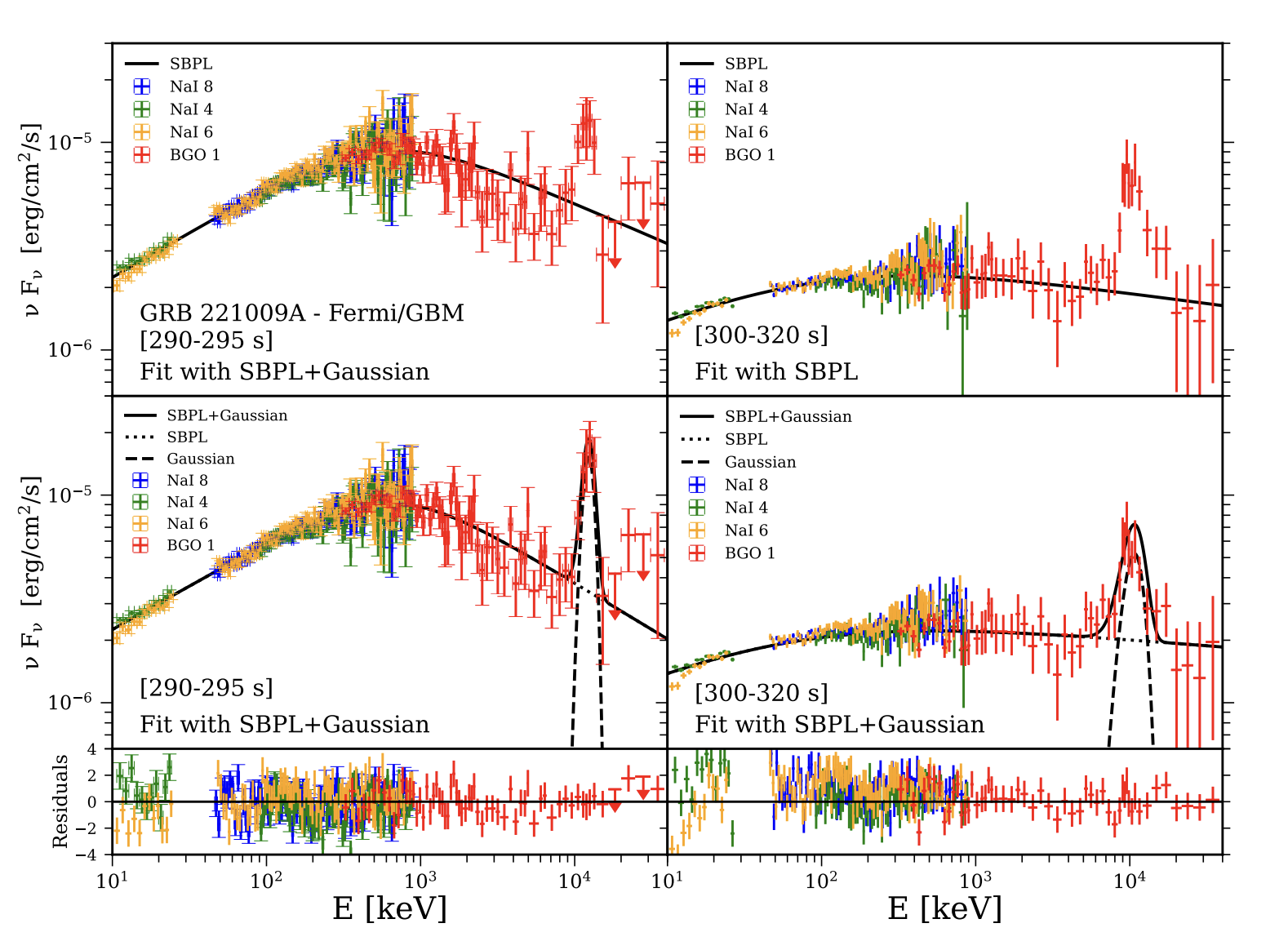 The first emission line in a GRB spectrum
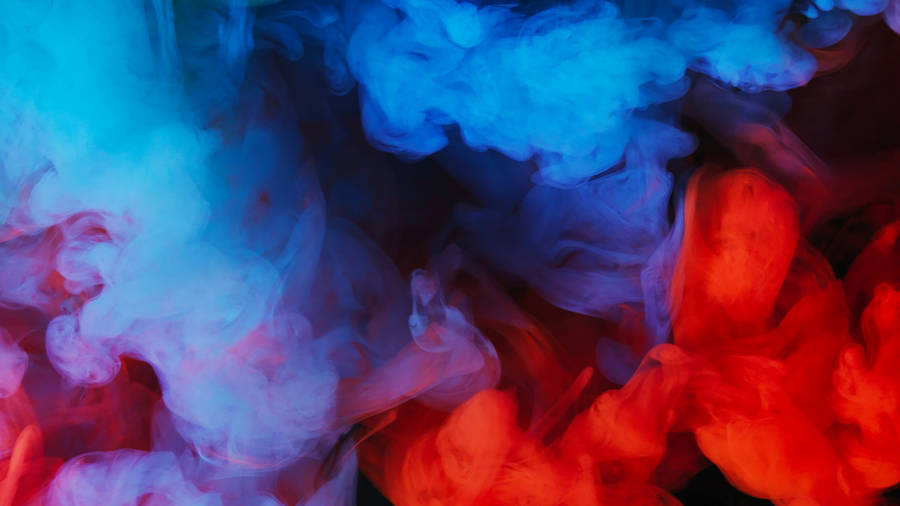 The first emission line in a GRB spectrum
Ravasio M.E., Salafia O.S., Oganesyan G., Mei A. et al. 2023
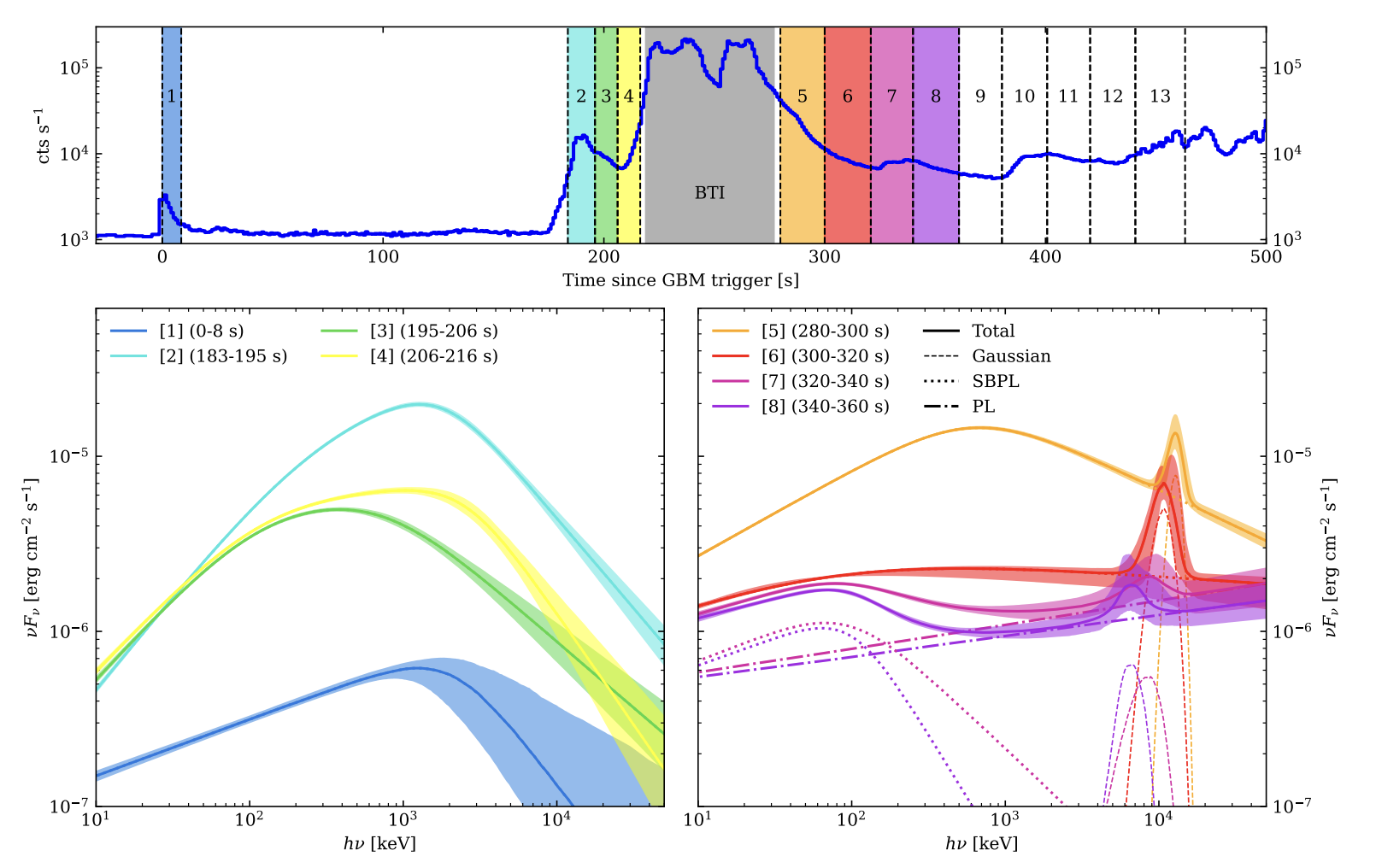 Akaike Information Criterion (AIC) confirms the presence of the line with  and  in the [280-300 s] and [300-320 s] time-intervals, respectively
Both the line peak energy  and peak luminosity  are decreasing over time. Instead, the width does not show any trend.
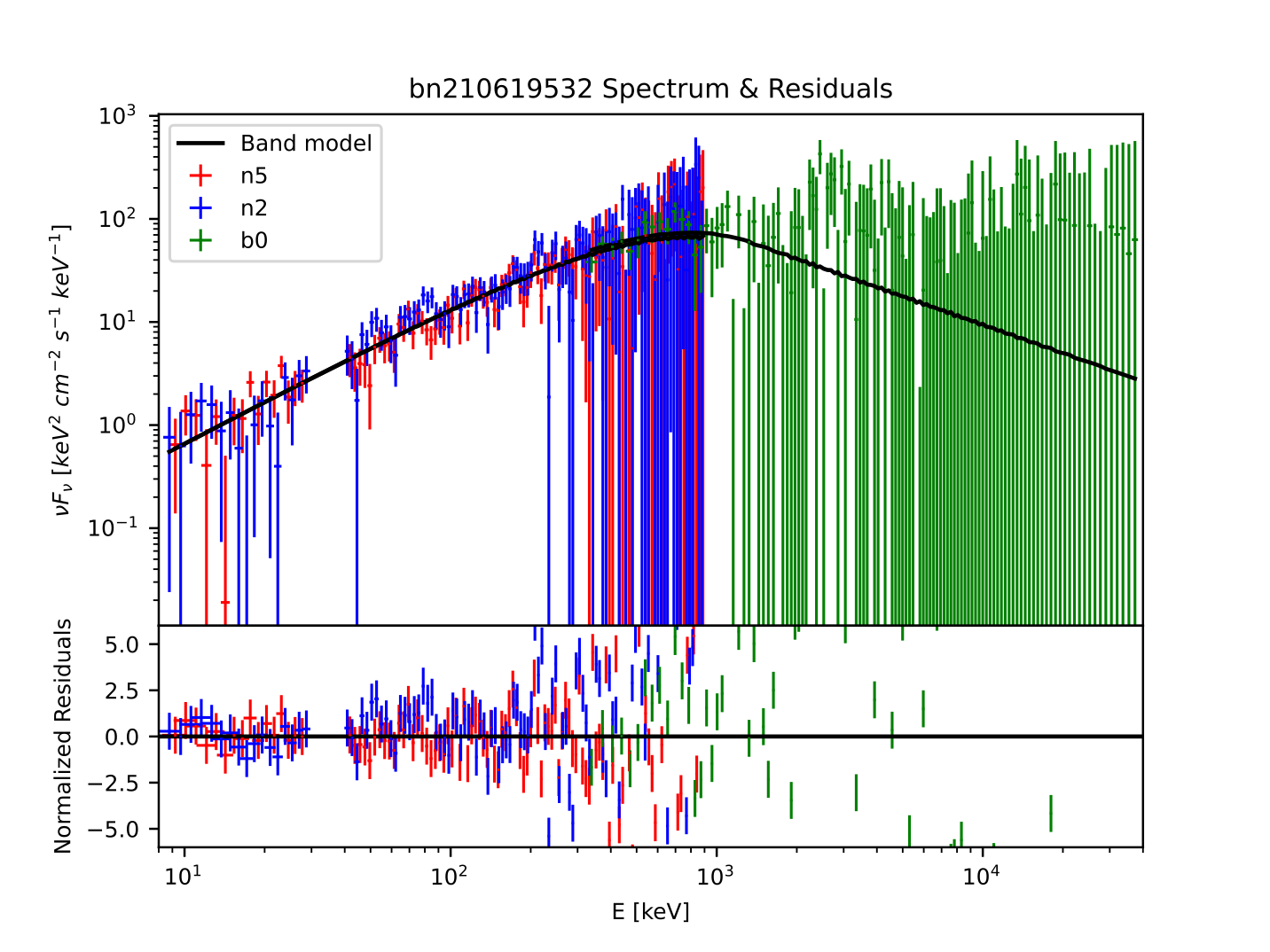 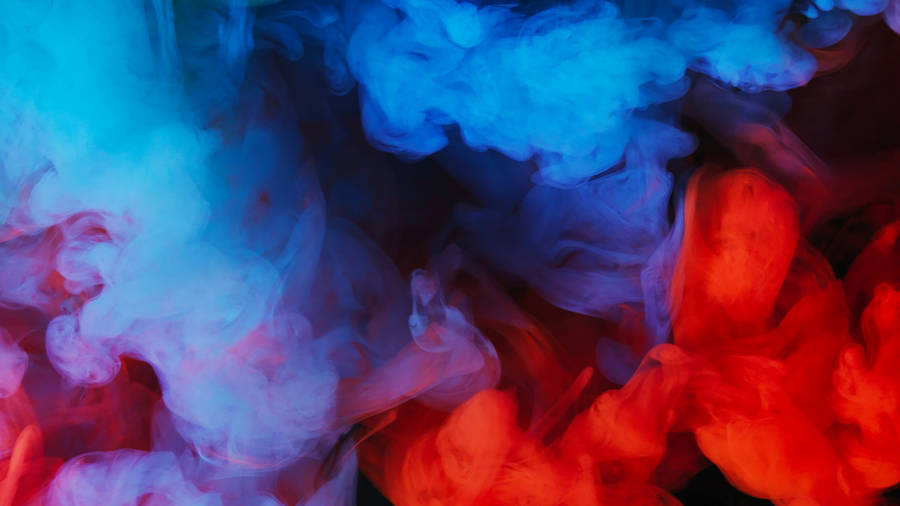 }
}
Looking for the line in other GRBs
GRB 170409A
GRB 171227A
GRB 130606B
GRB 230307A
GRB 130427A
GRB 160625B
Best BGO viewing angle
Brightest GRBs
We looked for the presence of a MeV line in a sample of 6 GRBs:
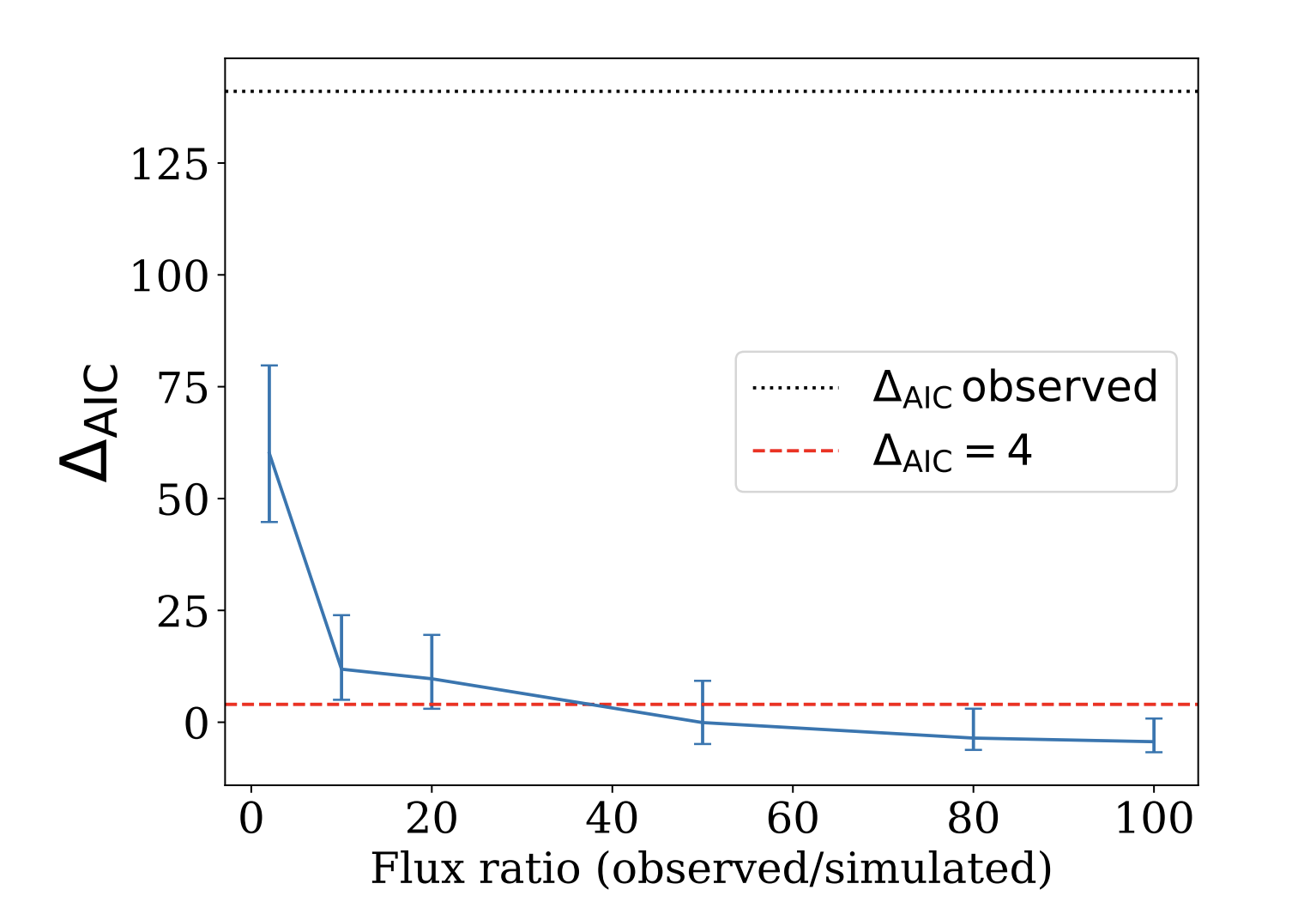 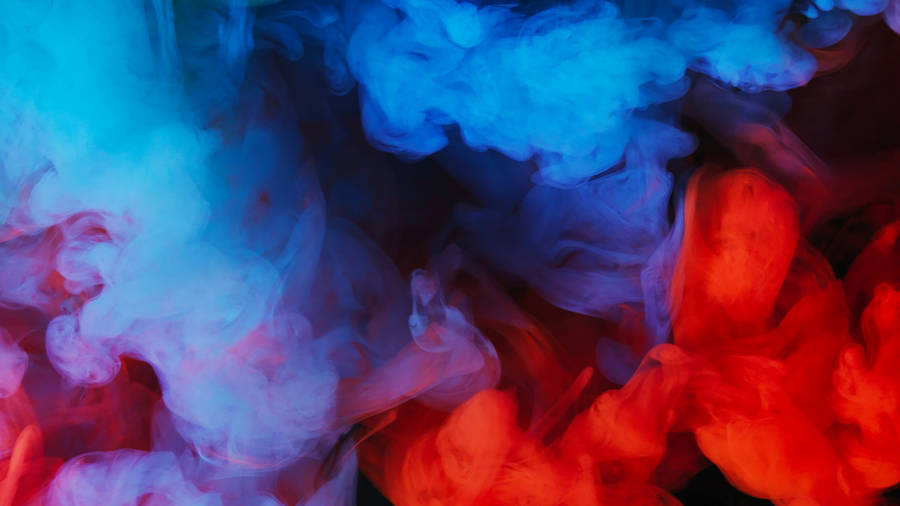 }
}
Looking for the line in other GRBs
GRB 170409A
GRB 171227A
GRB 130606B
GRB 230307A
GRB 130427A
GRB 160625B
Best BGO viewing angle
Brightest GRBs
We looked for the presence of a MeV line    in a sample of 6 GRBs:
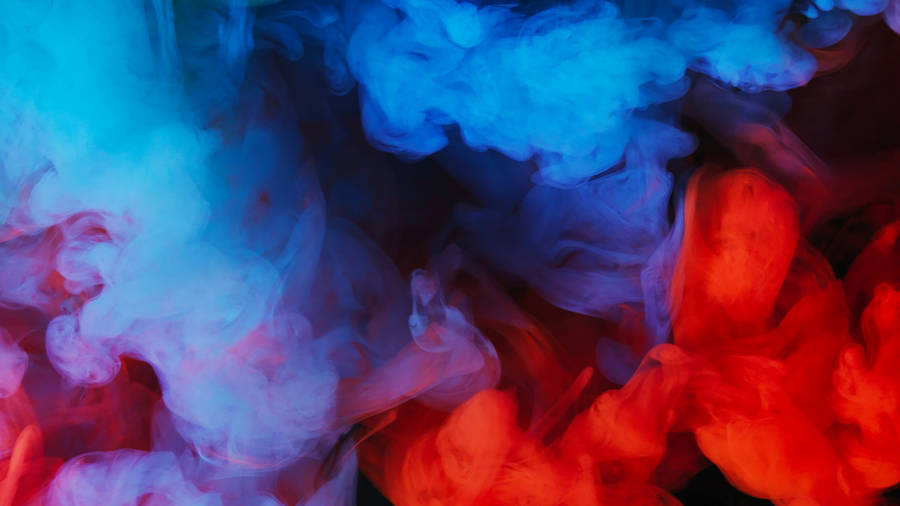 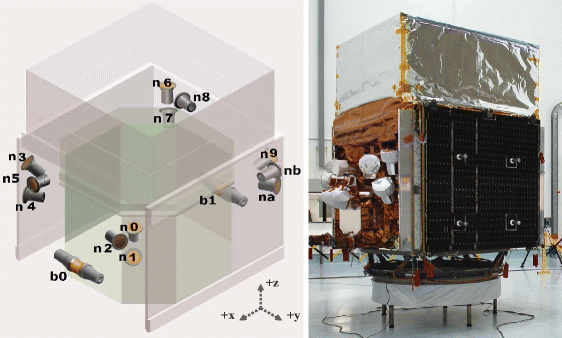 What can produce a MeV line?
Pair-annihilation blue-shifted line?
Instrumental effects?
Usually  !!!
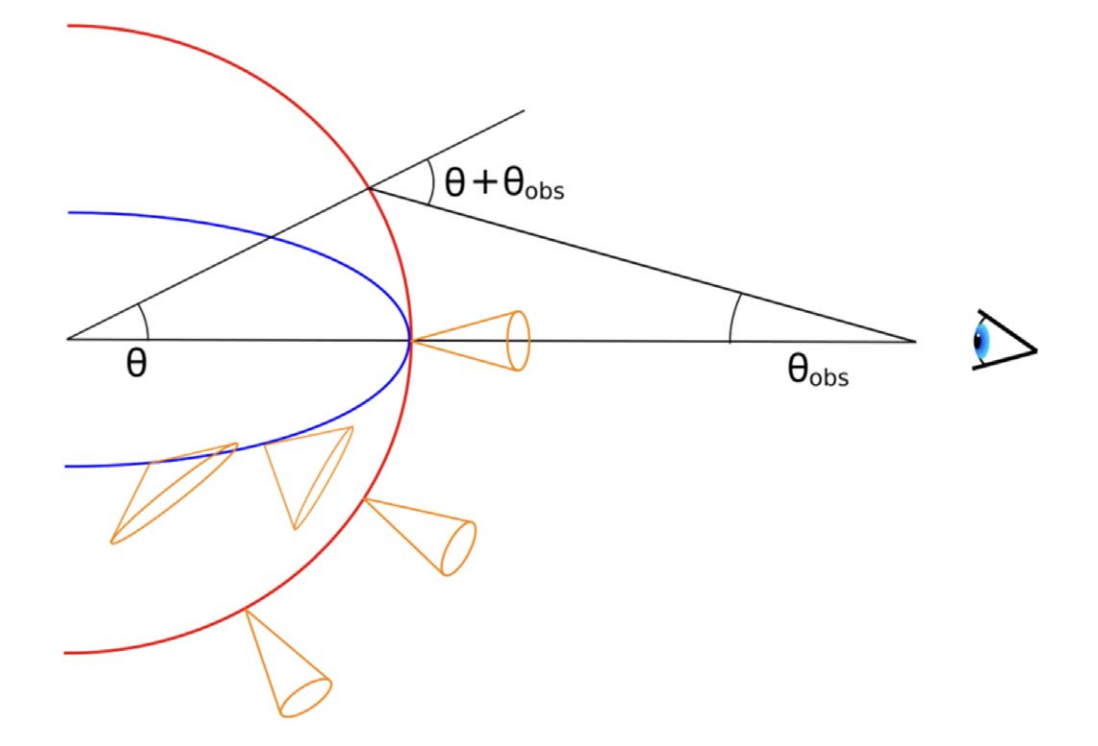 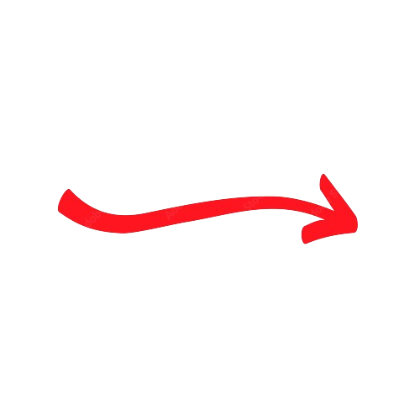 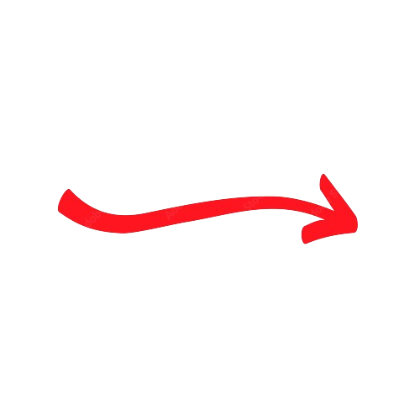 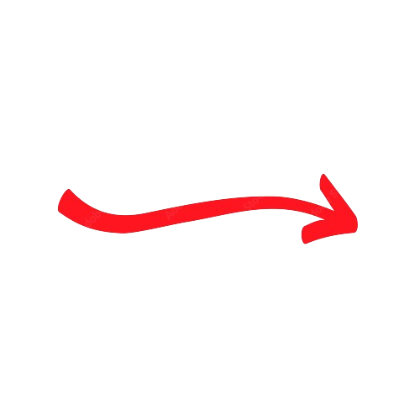 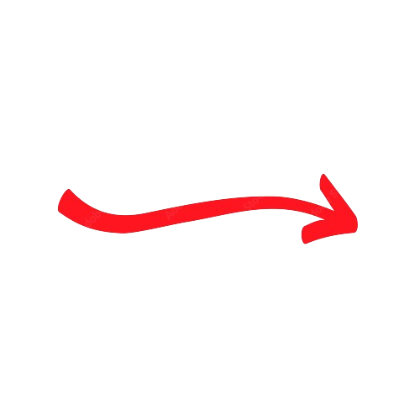 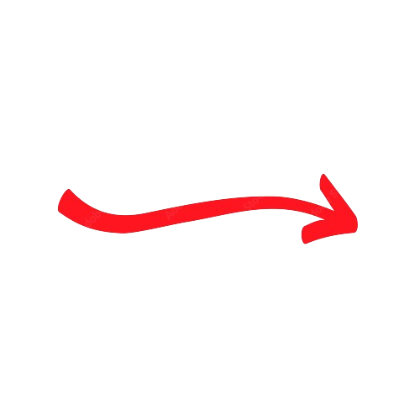 We are not done with the BOAT 🥲
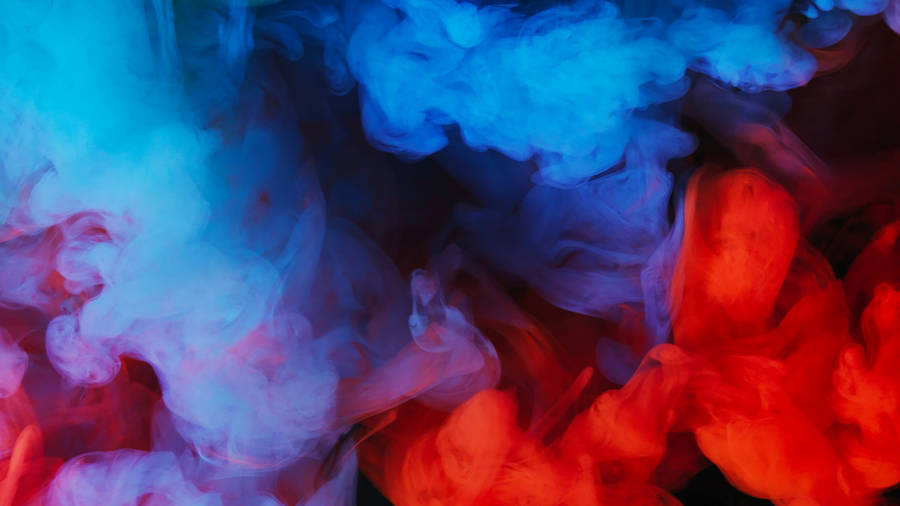 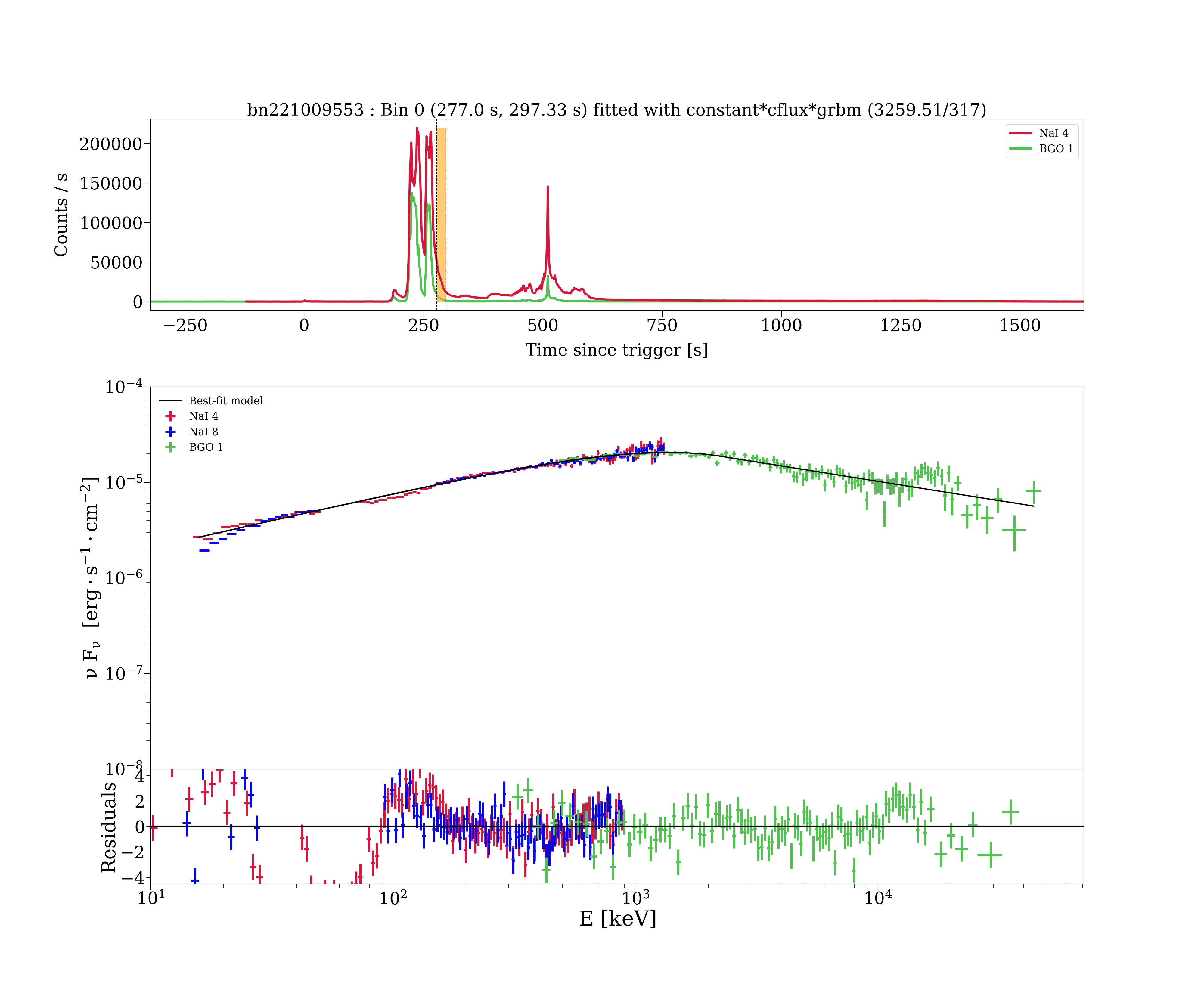 PRELIMINARY
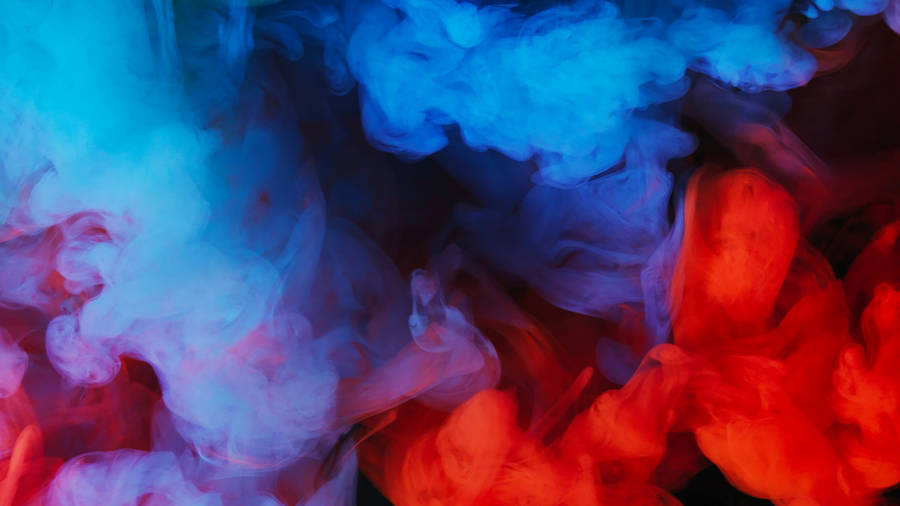 HE component in prompt emission phase
GBM
LAT
Additional power law
Prompt origin
High energy cut-off
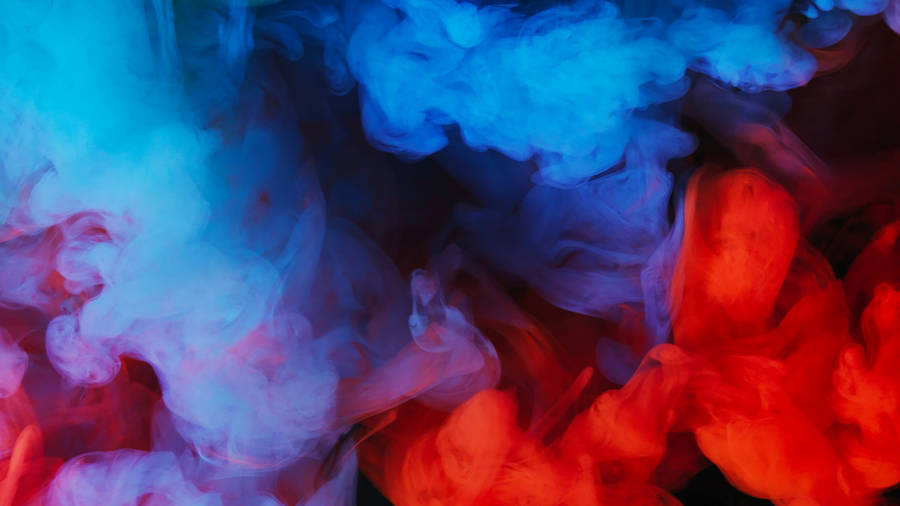 HE component in prompt emission phase
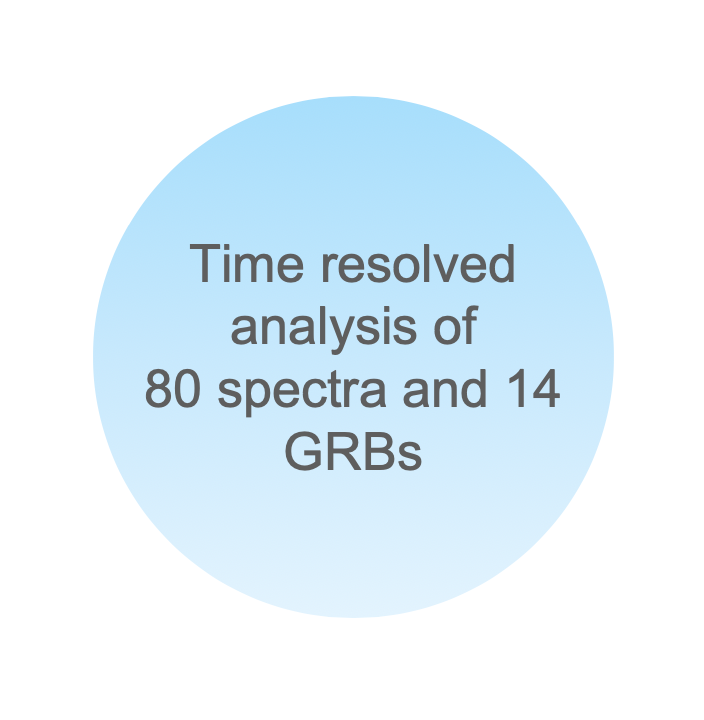 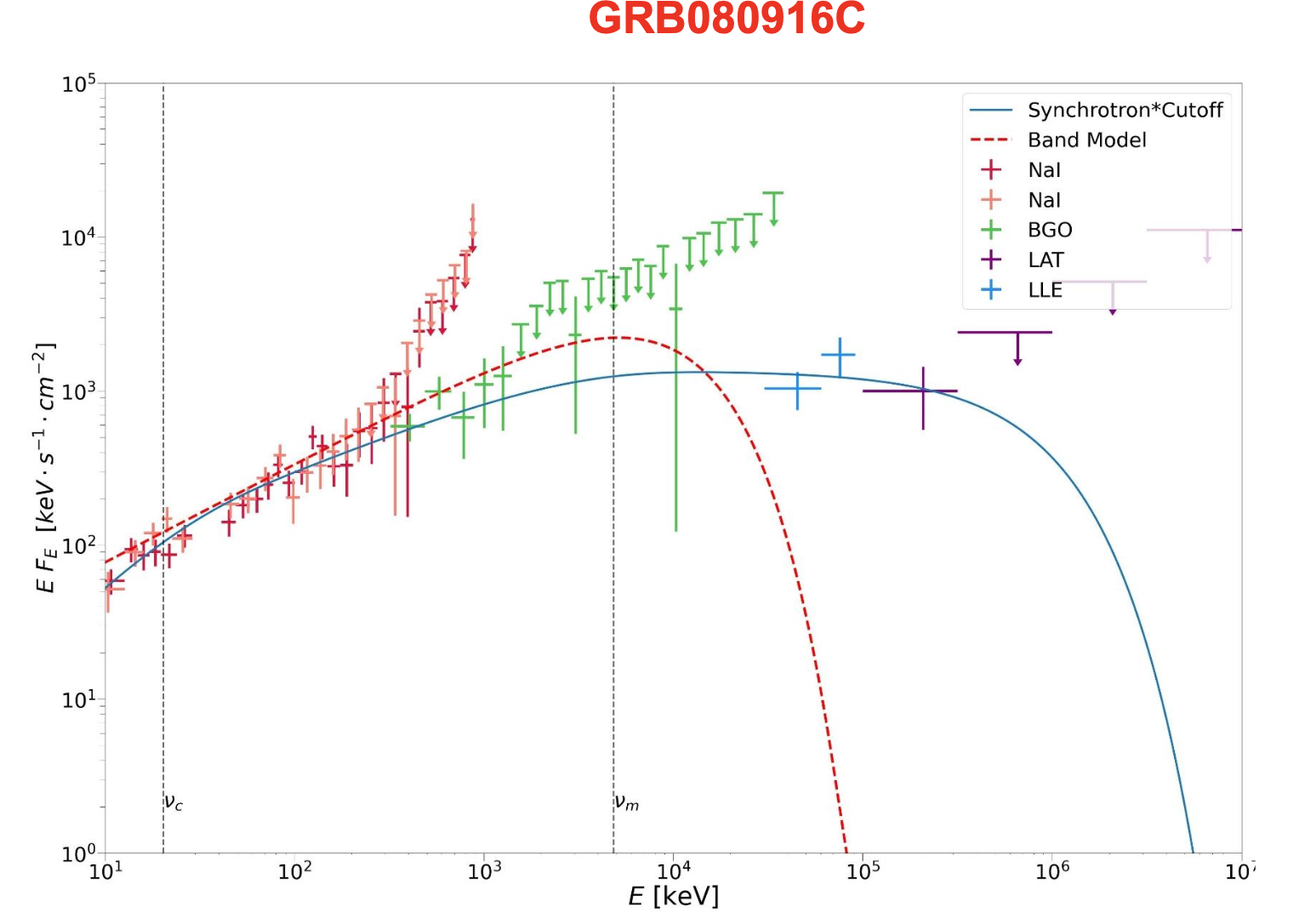 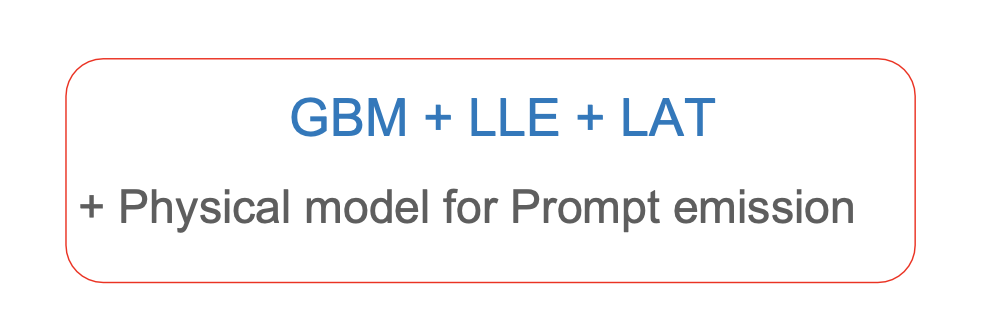 Only synchrotron
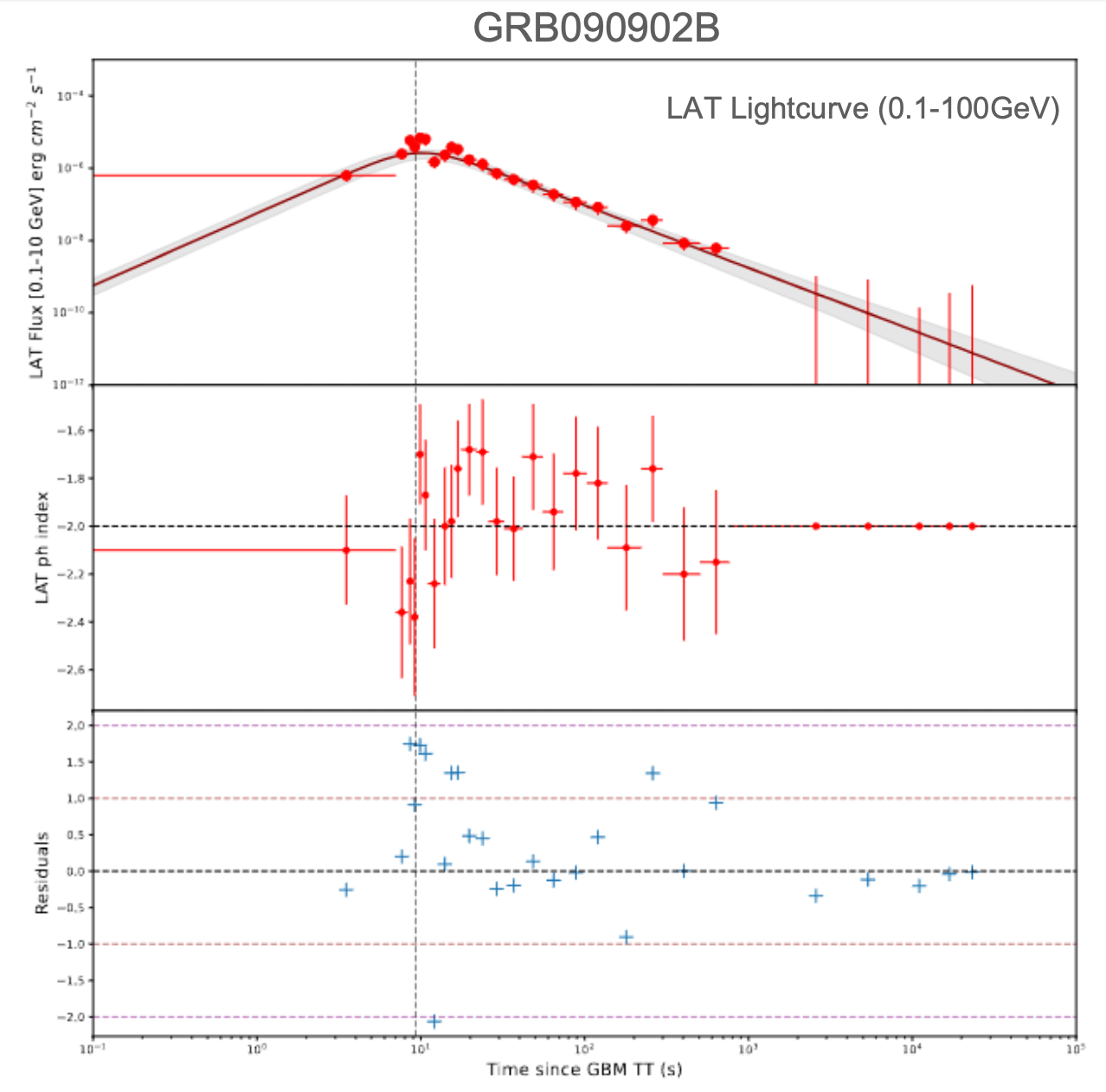 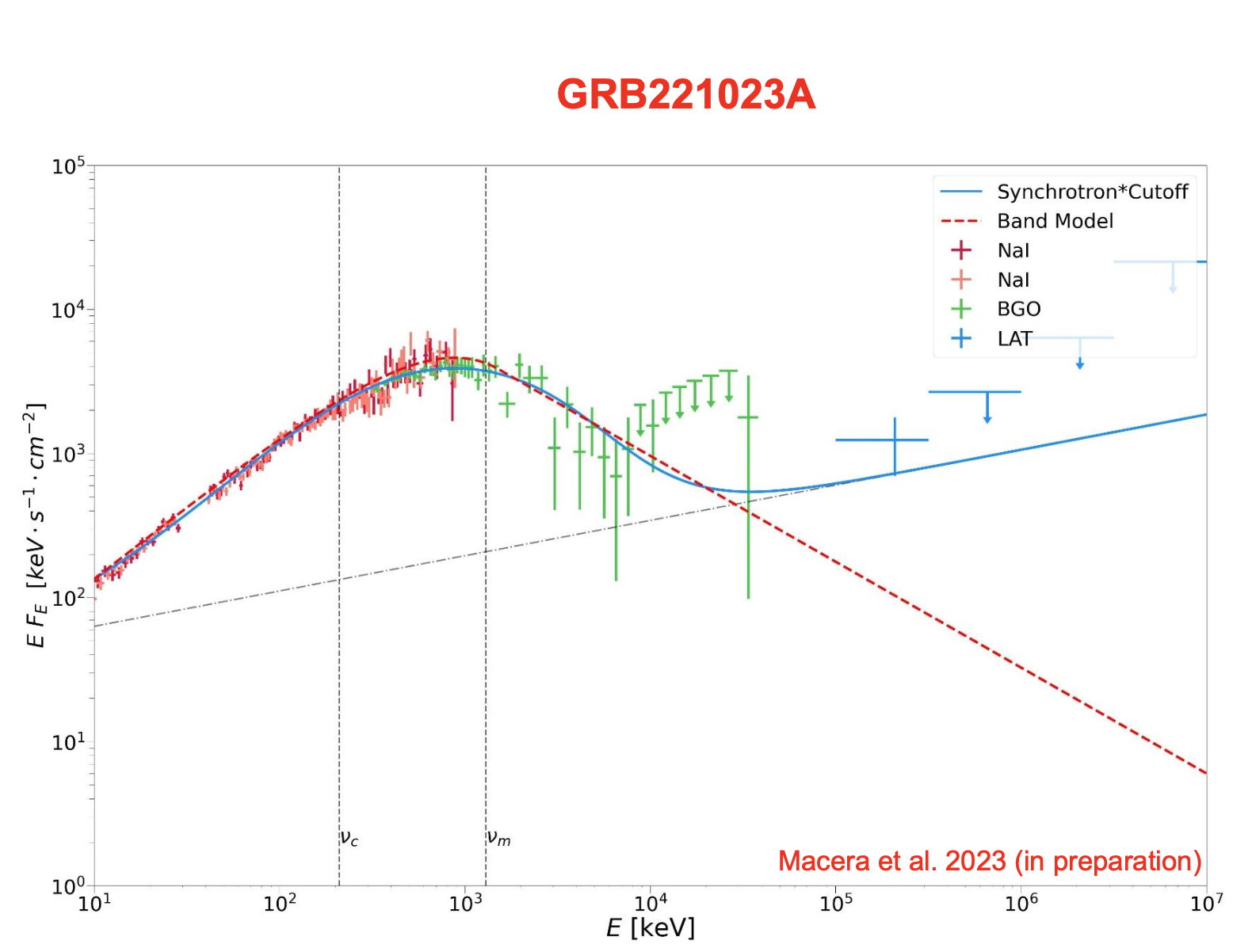 Synchrotron + power law
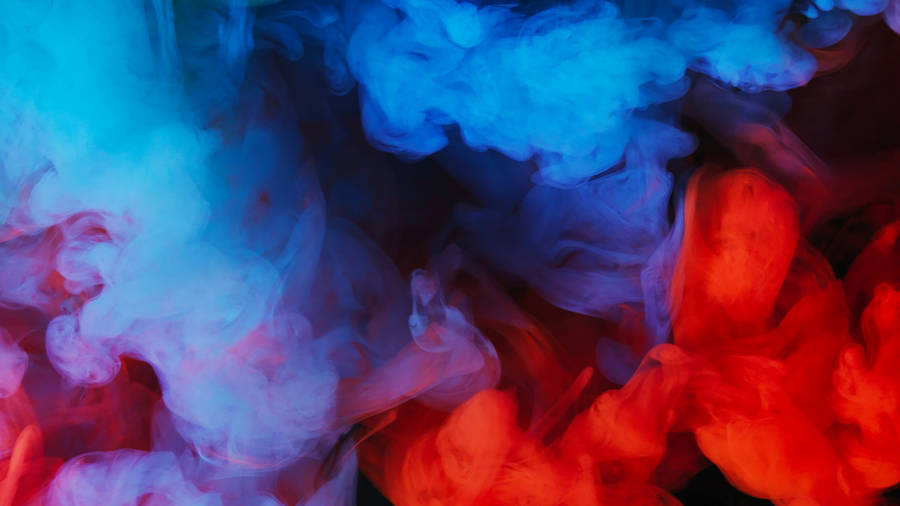 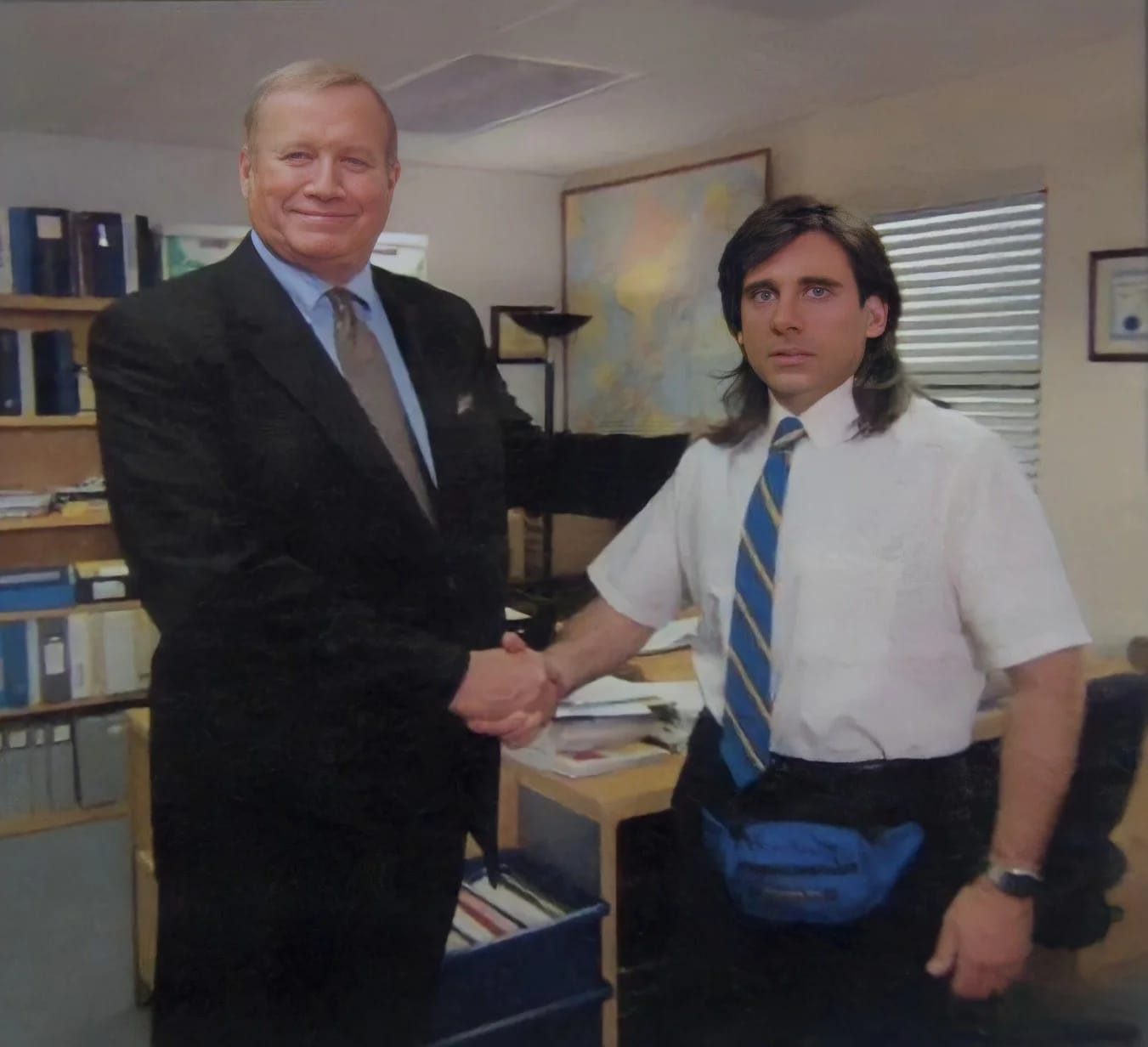 The fourth observational run (O4)
Me trying to do MM astronomy for the first time with only LIGO
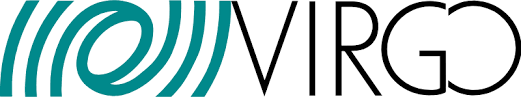 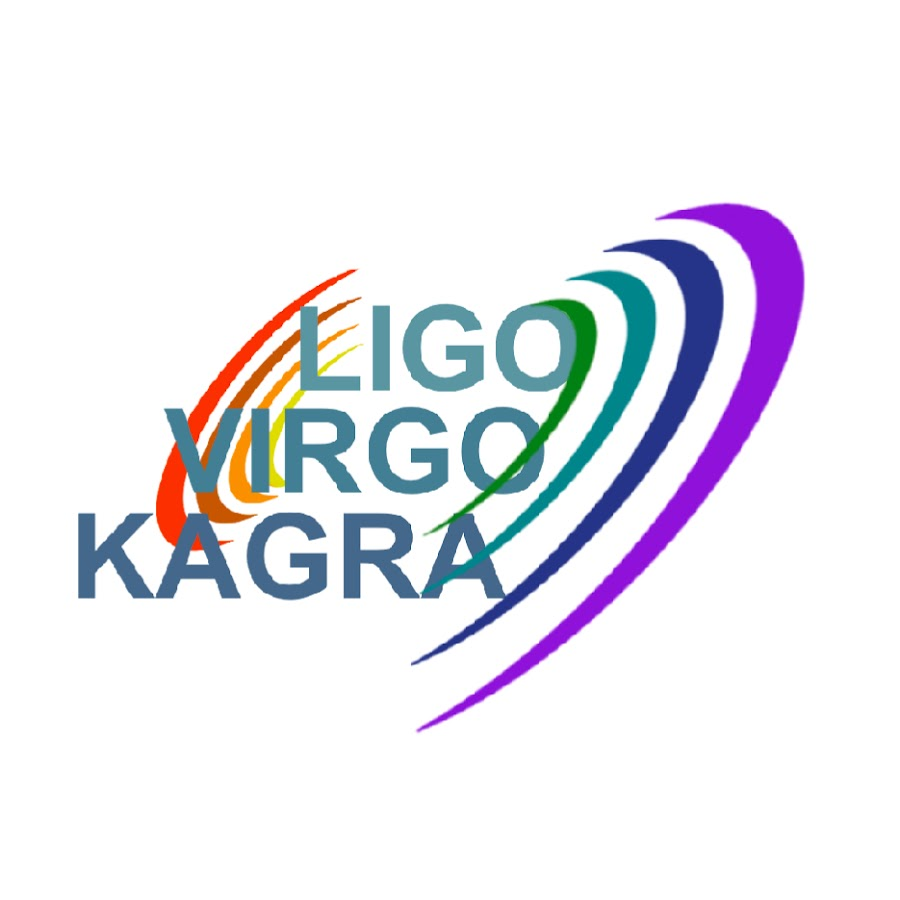 May 24, 2023: LIGO officially started the run
Virgo will join in March 2024, KAGRA still under commissioning 
LIGO alone reaches a range of 150 Mpc 
~50 BBH observed so far, no BNS!
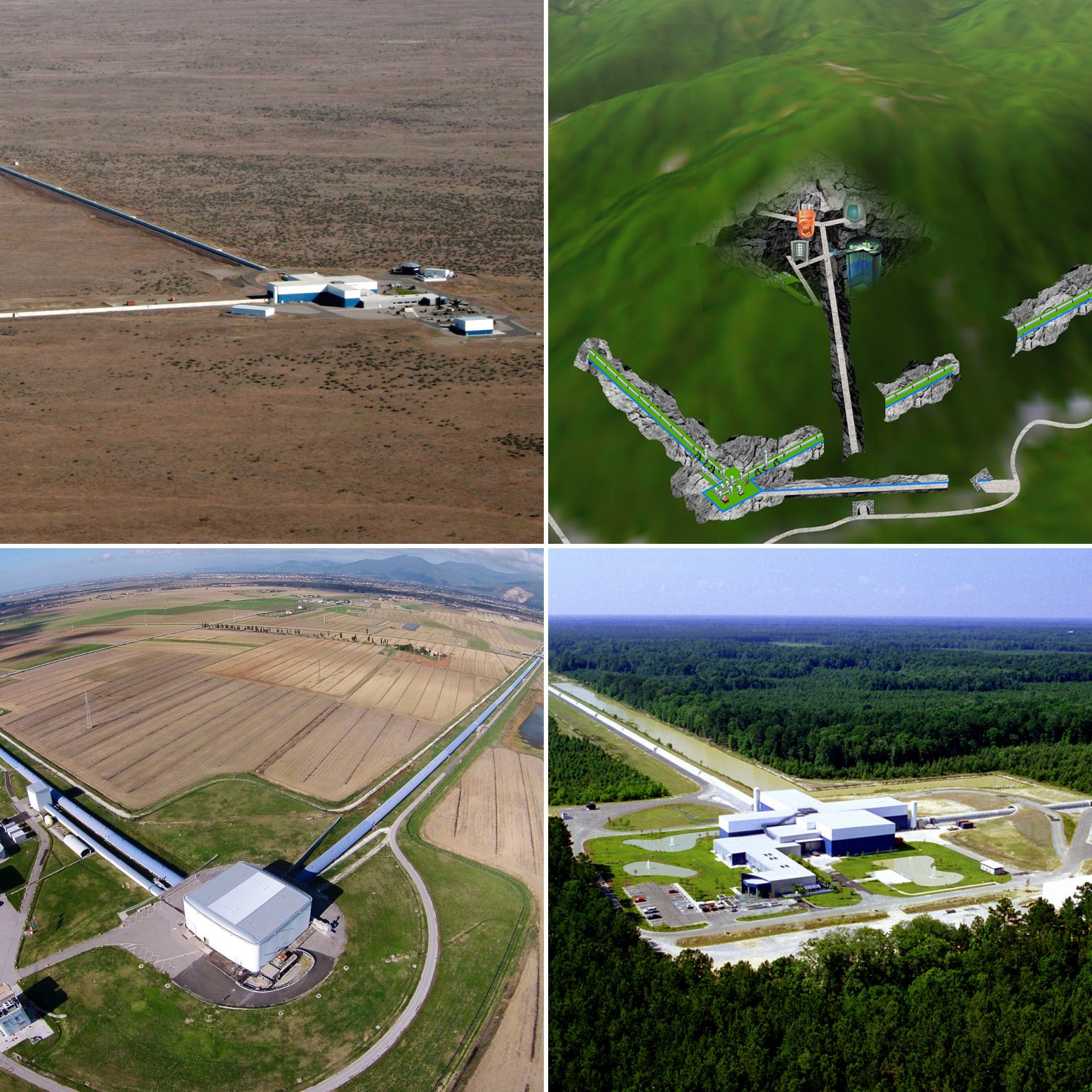 (Like GRB 211211A, GRB 230307A)
Looking for 
Oddballs
In offline search
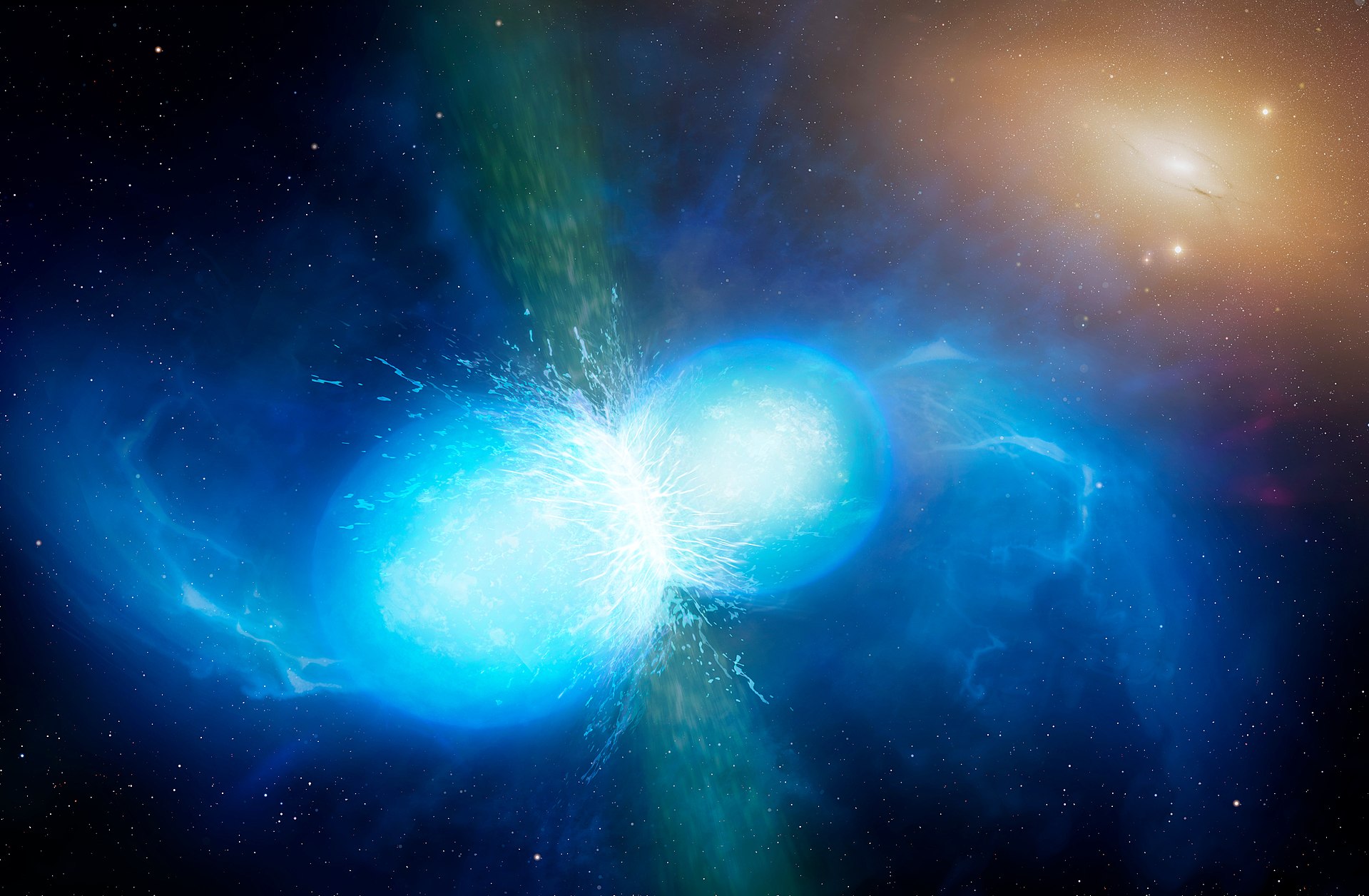 Challenge:
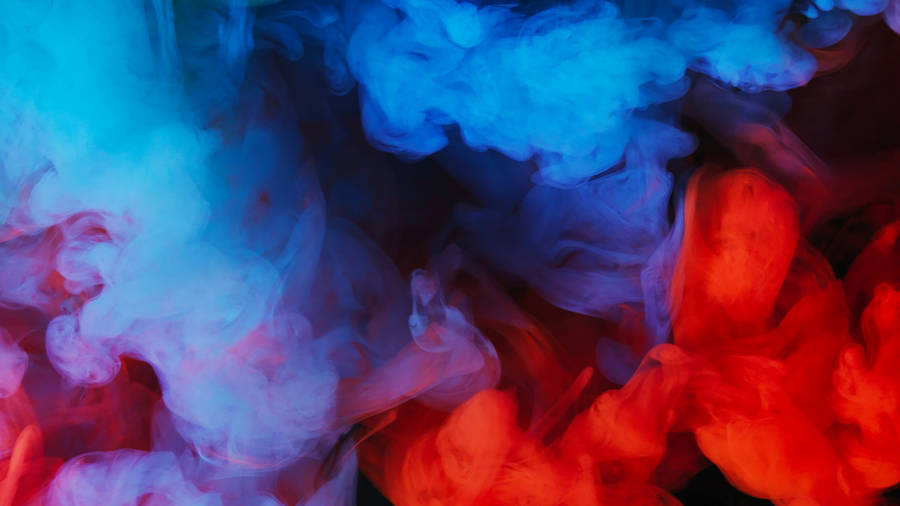 Searching for a new progenitor observable
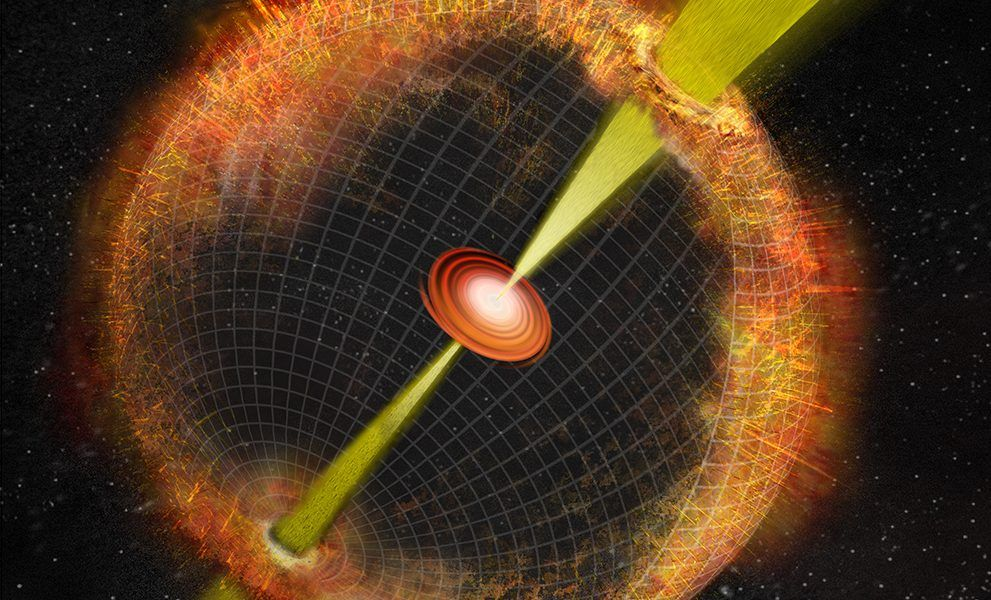 Bromberg et al. 2011, 2012, 2013, Moharana & Piran 2017
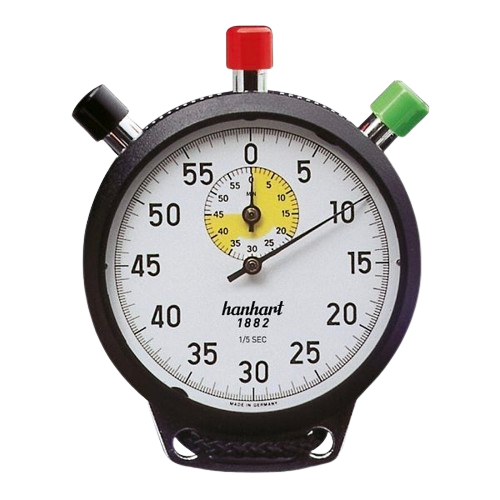 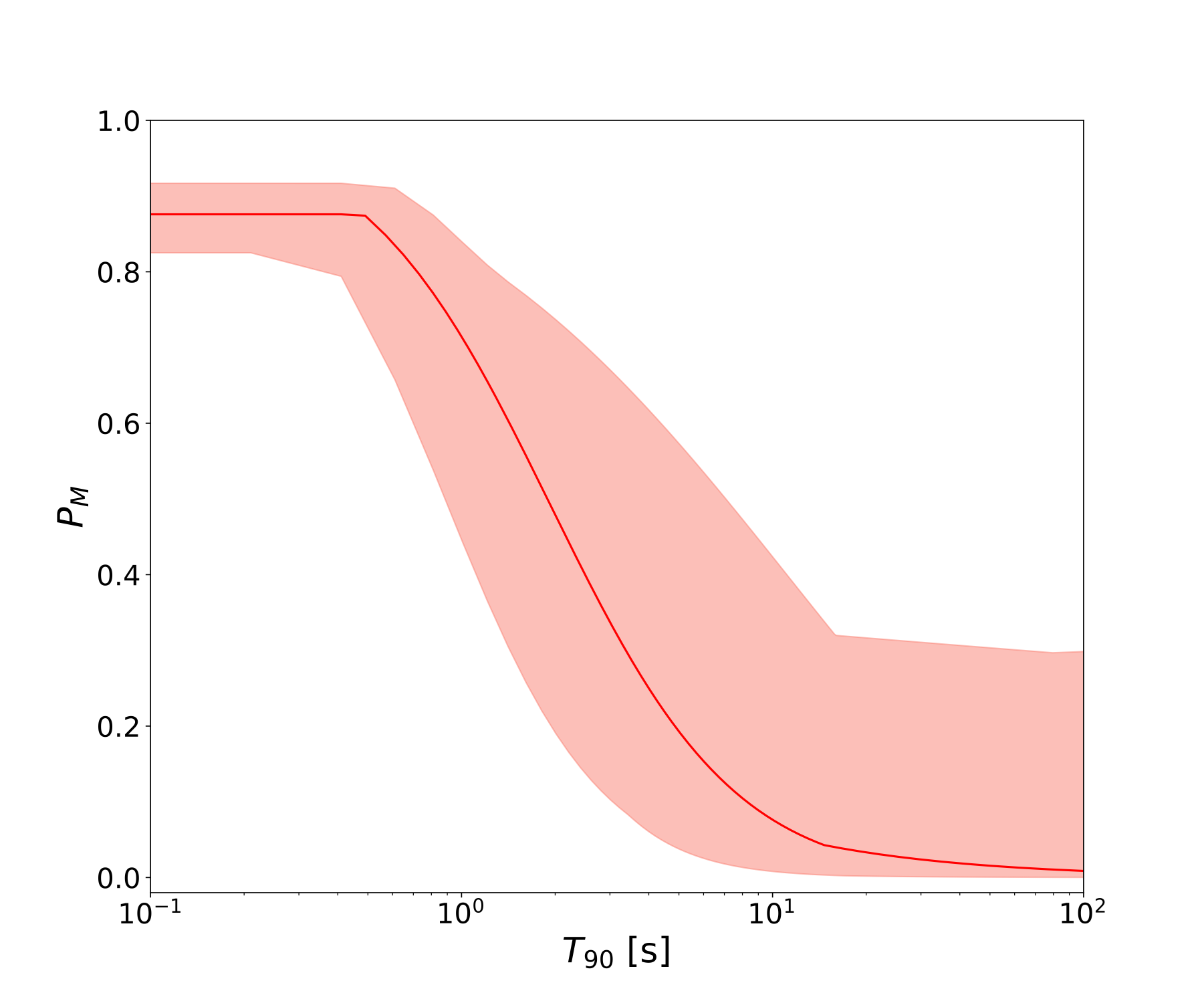 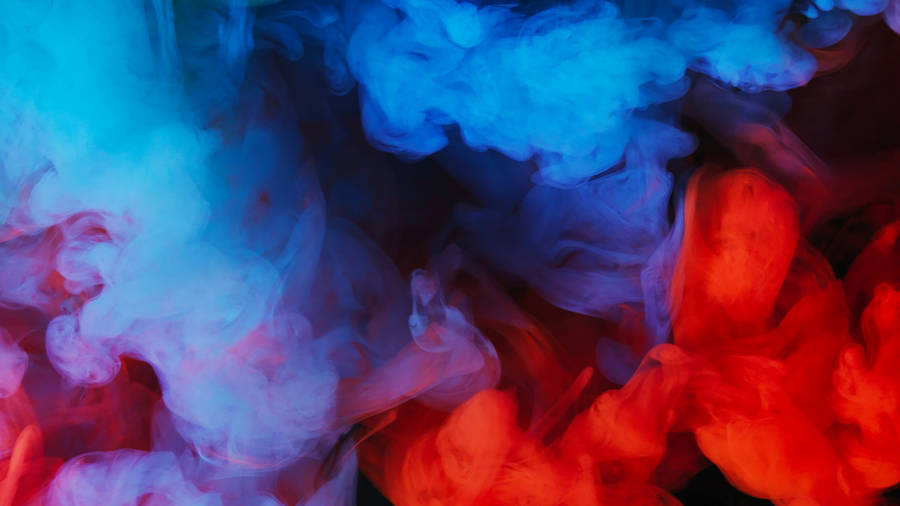 Mei A. , Banerjee B., Oganesyan G., Salafia O.S. et al. 2022. DOI:10.1038/s41586-022-05404-7
Summary
Mei A. , Oganesyan G.,  Tsvetkova A., Ravasio M.E. et al. 2022. DOI:10.3847/1538-4357/aca091
Ravasio M.E., Salafia O.M., Oganesyan G., Mei A. et al. 2023. DOI: 10.48550/arXiv.2303.16223
Macera S., … , Mei A. et al. 2023 in prep.
GBM automatic analysis tool applied to :
BOAT GRB prompt analysis, were we discovered the first MeV emission feature in a GRB spectrum and searched for others in the catalog.
A catalog of bright LAT sources, to systematically analyse which emission contribution is observed in LAT using physically-motived models.
The Fermi/GBM catalog (and a sub-sample with measured redshift), to look for a new observable able to give precious hints on the progenitor nature.
What’s next?
Systematic analysis of GRB soft extended emission
Very likely the next crazy GRB!
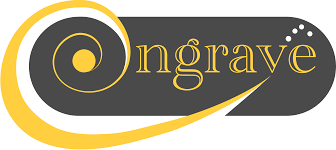 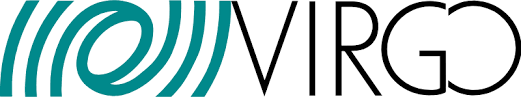 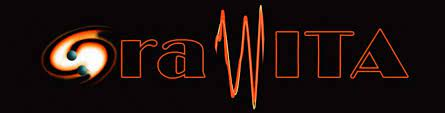 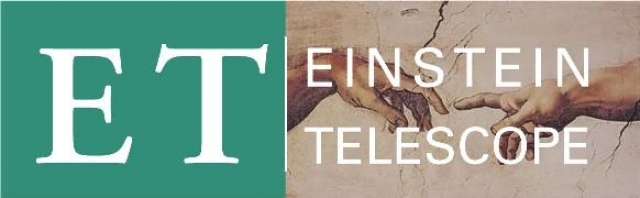